Functional Data Analysis
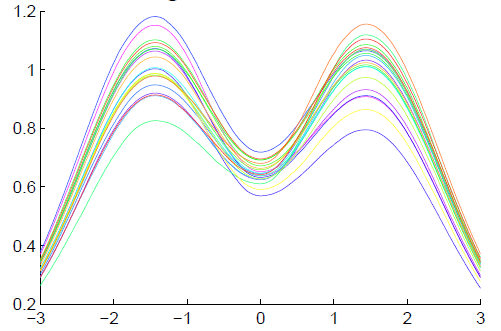 Insightful
Decomposition

                                      Vertical Variation


			   Horiz’l
			    Var’n
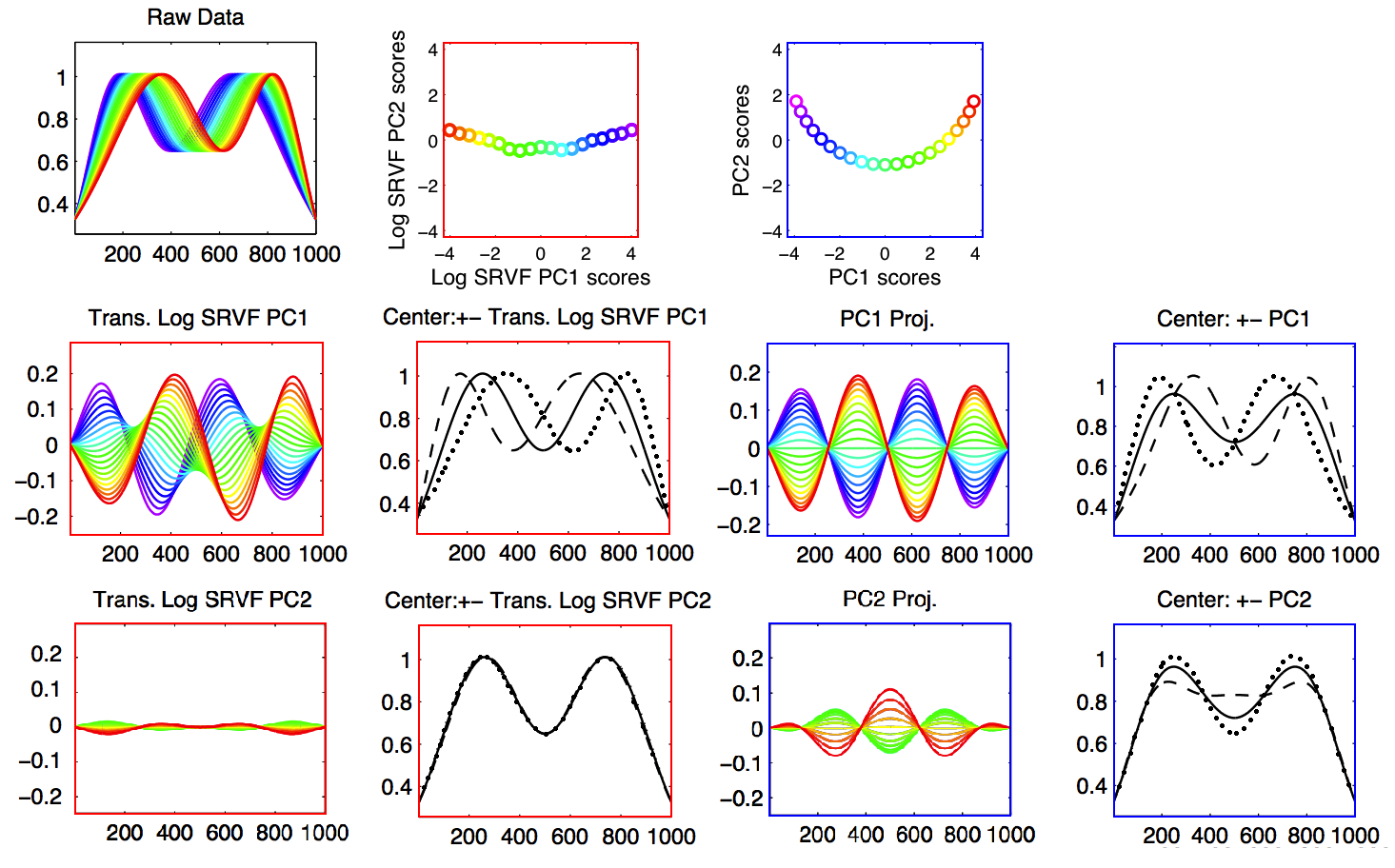 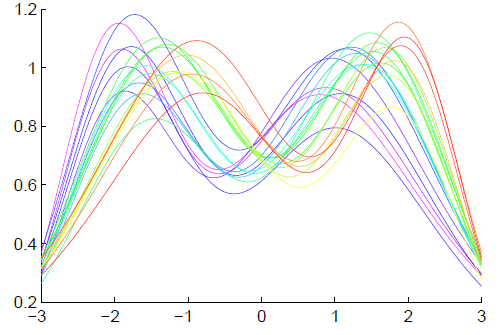 More Data Objects
Data Objects I
More Data Objects
Data Objects II
~ Kendall’s Shapes
More Data Objects
Data Objects III
~ Chang’s Transfo’s
Toy Example
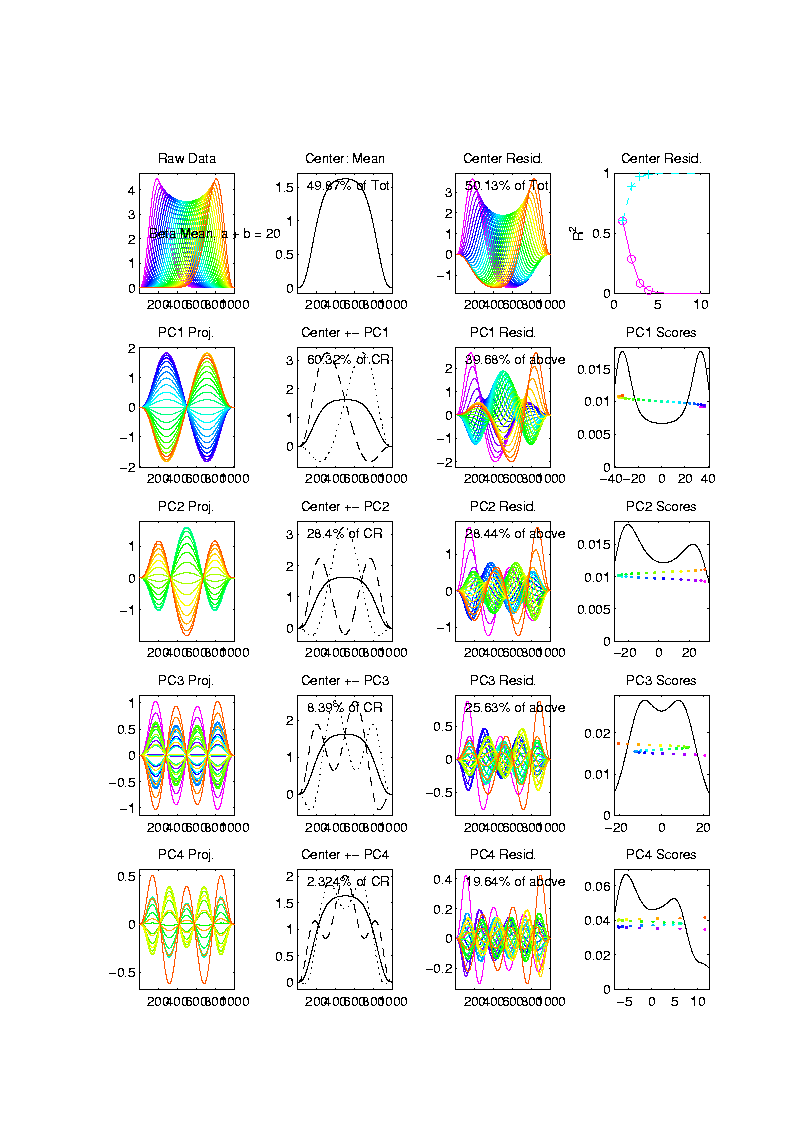 Conventional
PCA
Projections

Power
Spread
Across
Spectrum
Toy Example
Conventional
PCA
Scores

Views of
1-d Curve
Bending
Through
4 Dim’ns’
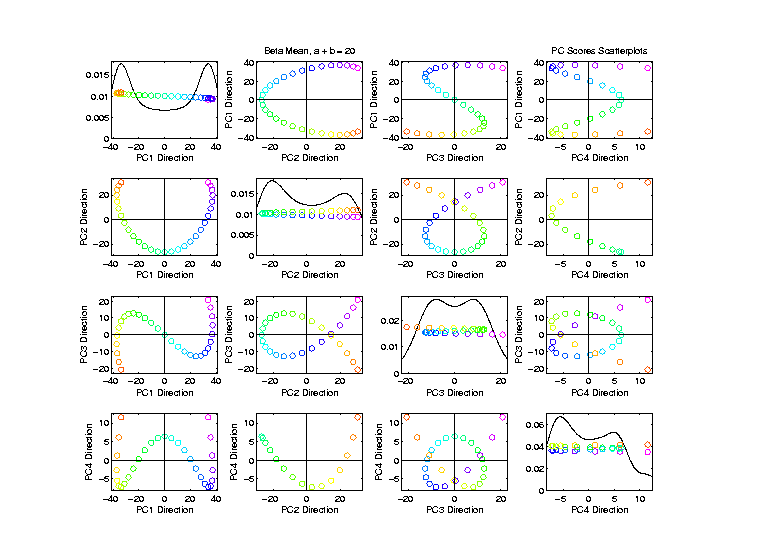 Toy Example
Aligned
Curve
PCA
Projections

All Var’n
In 1st
Component
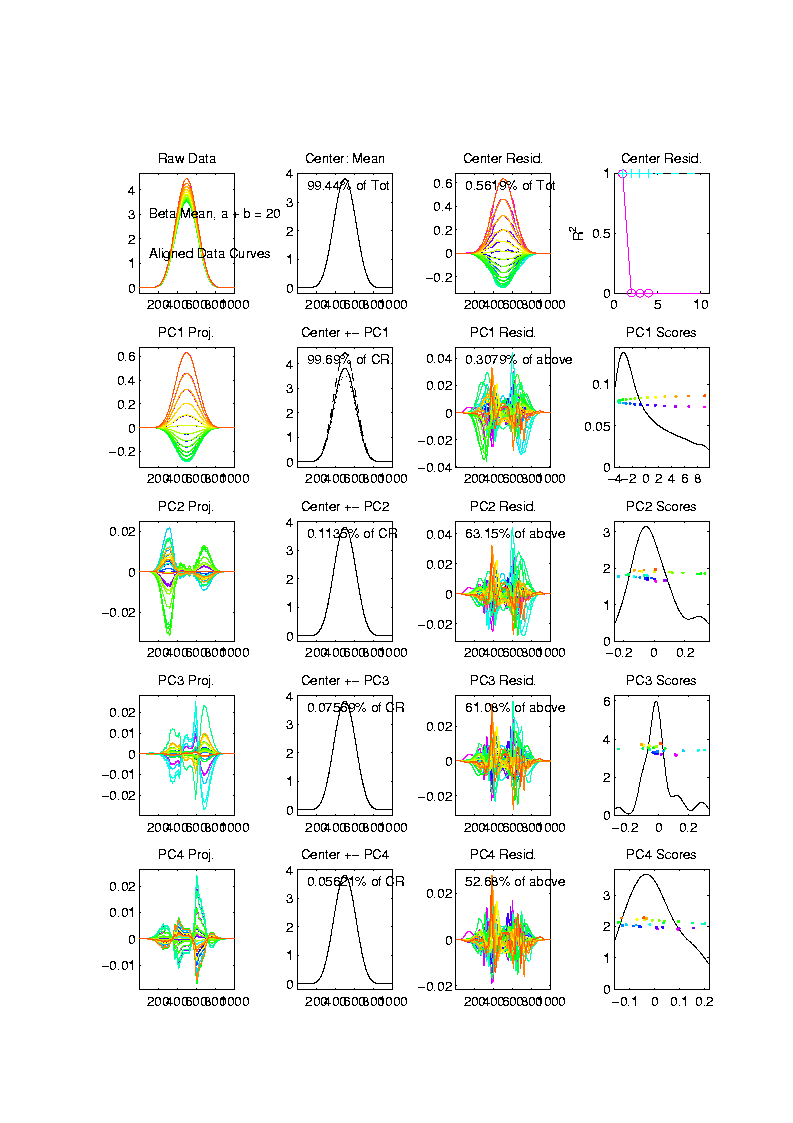 Toy Example
Warps,
PC
Projections

Mostly
1st PC,
But 2nd
Helps Some
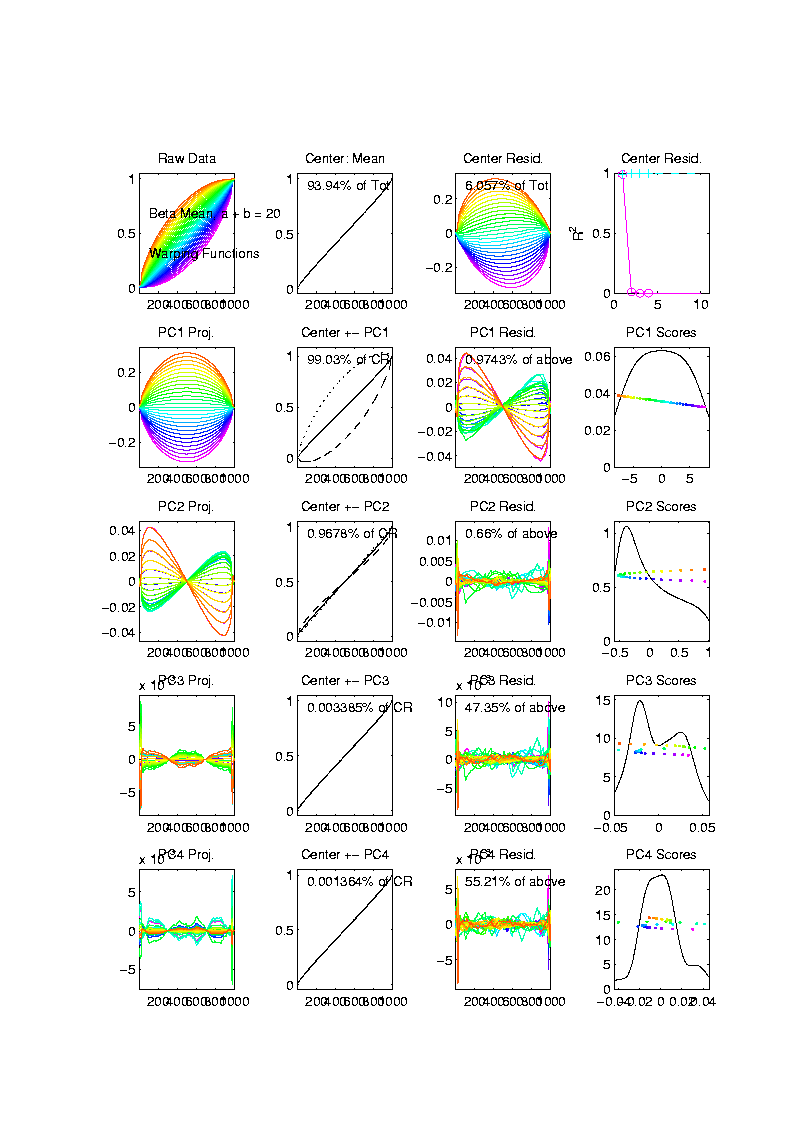 TIC testbed
Special Feature:   Answer Key of Known Peaks

Goal:
Find
Warps
To Align
These
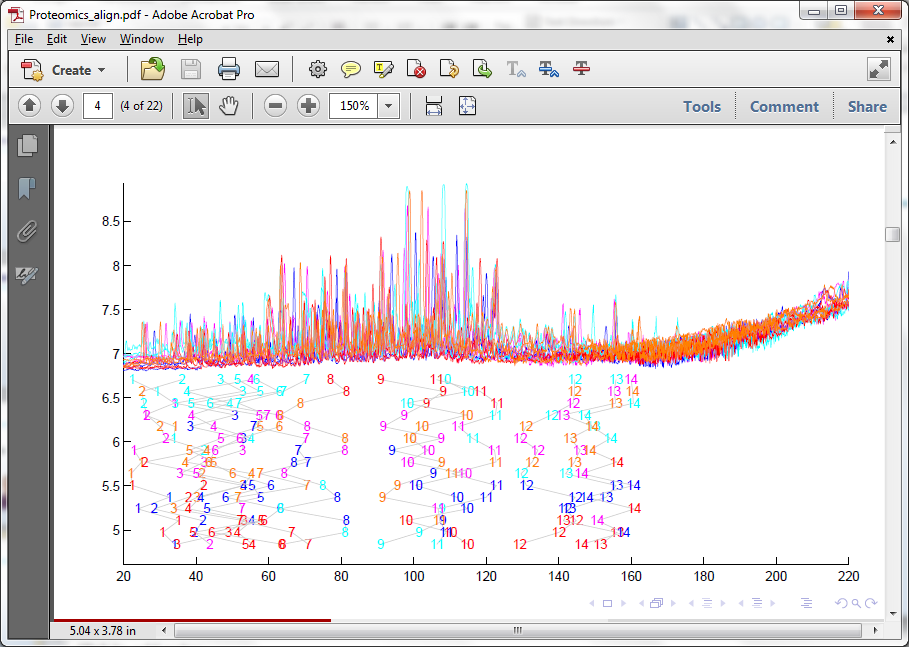 TIC testbed
Fisher – Rao Alignment
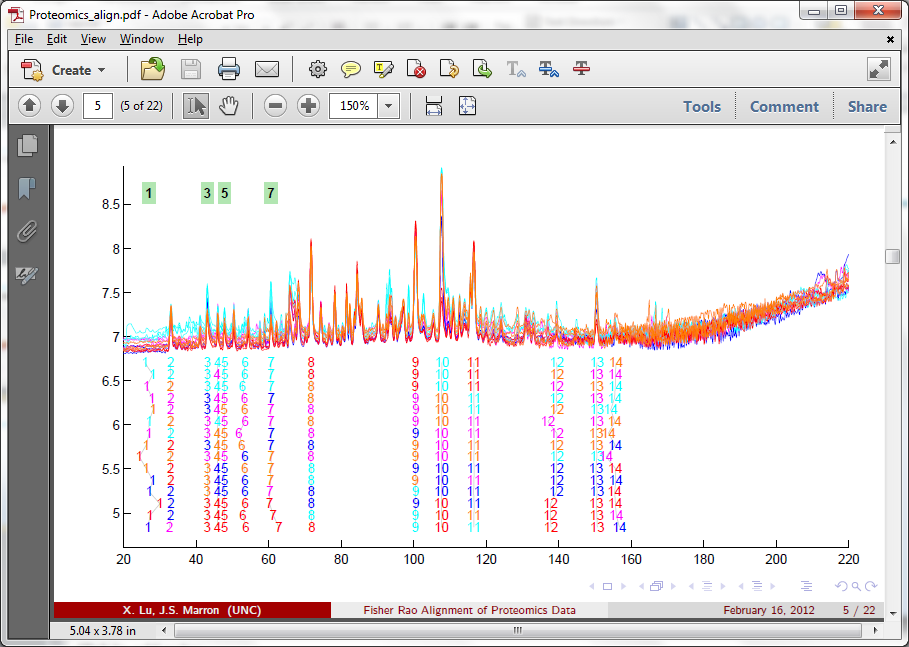 PNS on SRVF Sphere
Toy Example

View As Points
Tangent Plane PC 1
PNS 1
Boundary of 
Nonnegative
Orthant
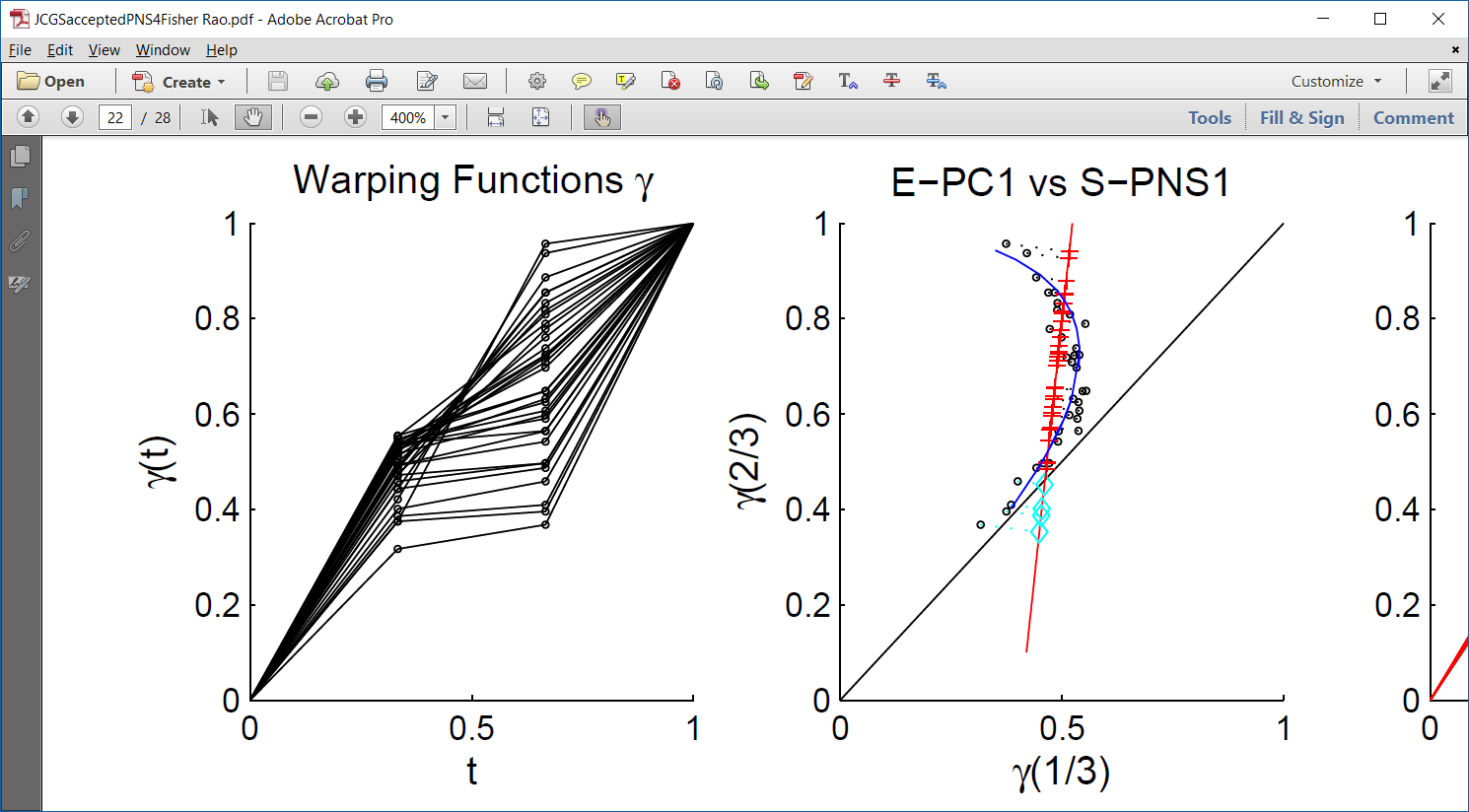 PNS on SRVF Sphere
Real Data Analysis:    Blood Glucose Curves
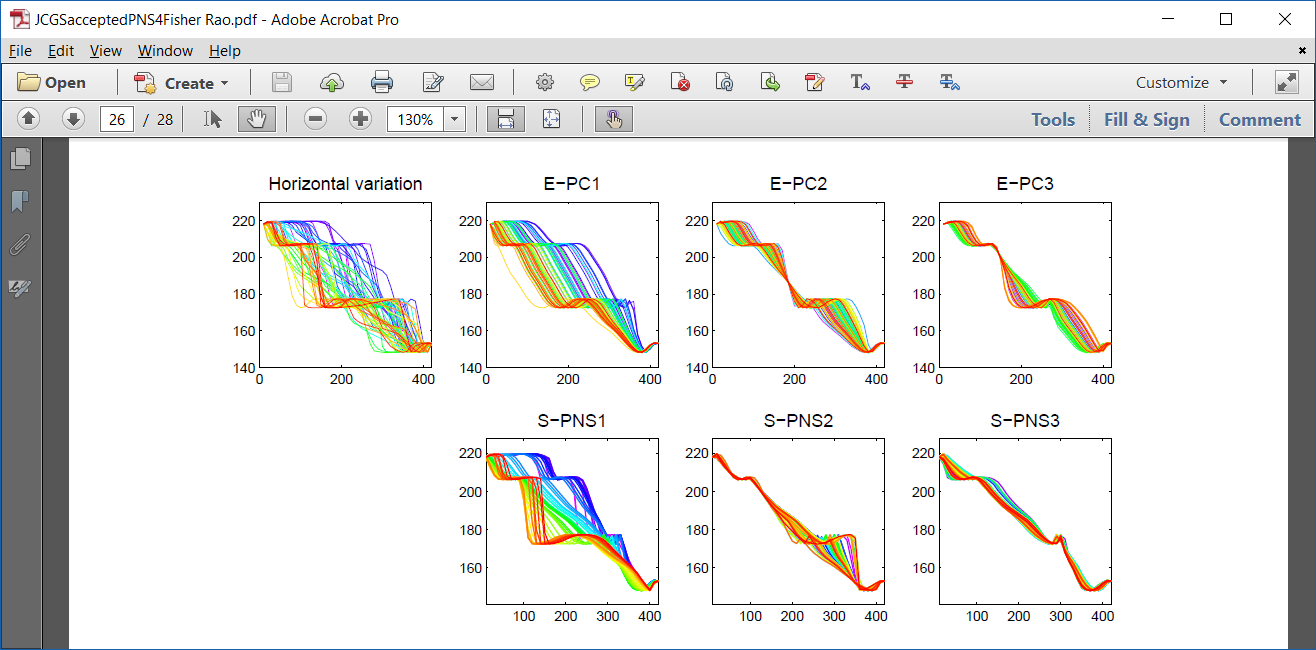 PNS on SRVF Sphere
Real Data Analysis:    Blood Glucose Curves
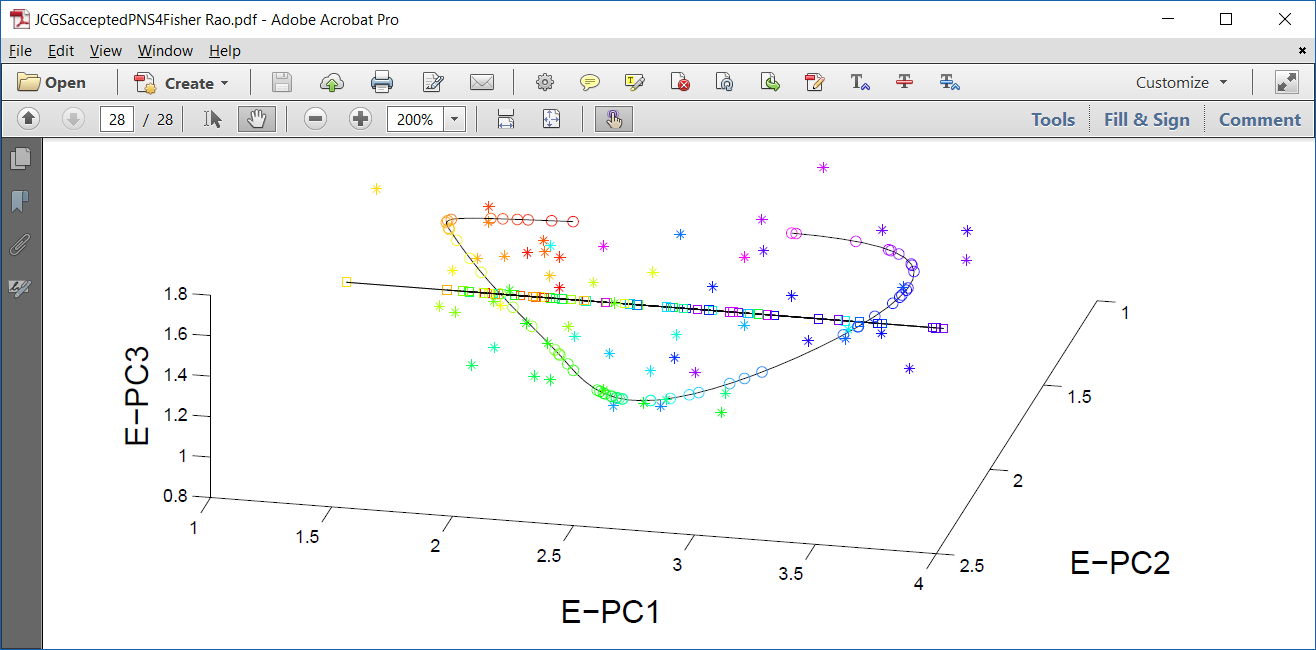 Juggling Data
Clustering In Phase Variation Space:
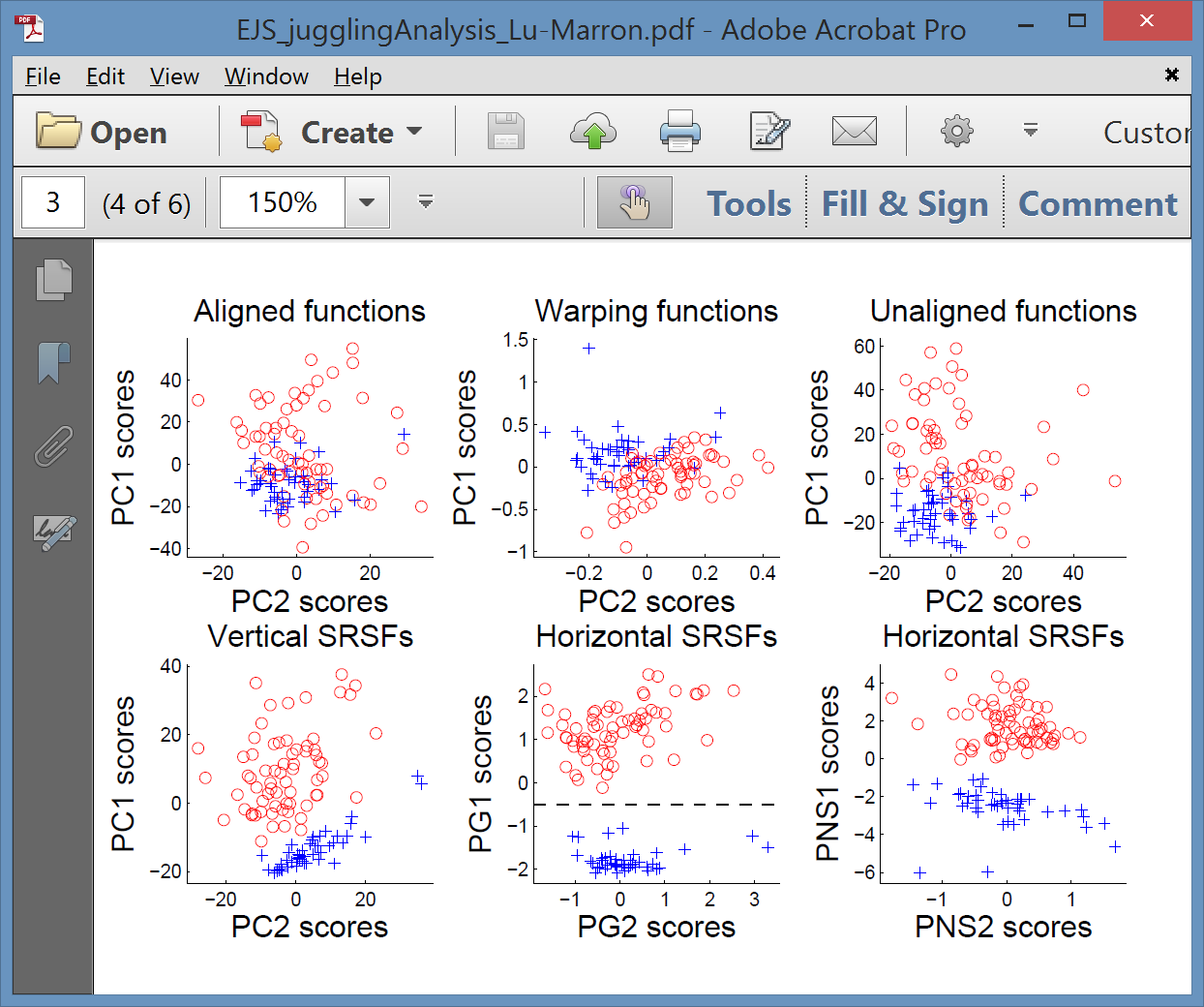 Probability Distributions as Data Objects
Interesting Question:  
What is “Best” Representation?
(Which Function ~ Distributions?)

  Density Function?    (Very Interpretable)
  Cumulative Distribution Function
  Quantile Function (Recall Inverse of CDF)
Probability Distributions as Data Objects
Recall Representations of Distributions
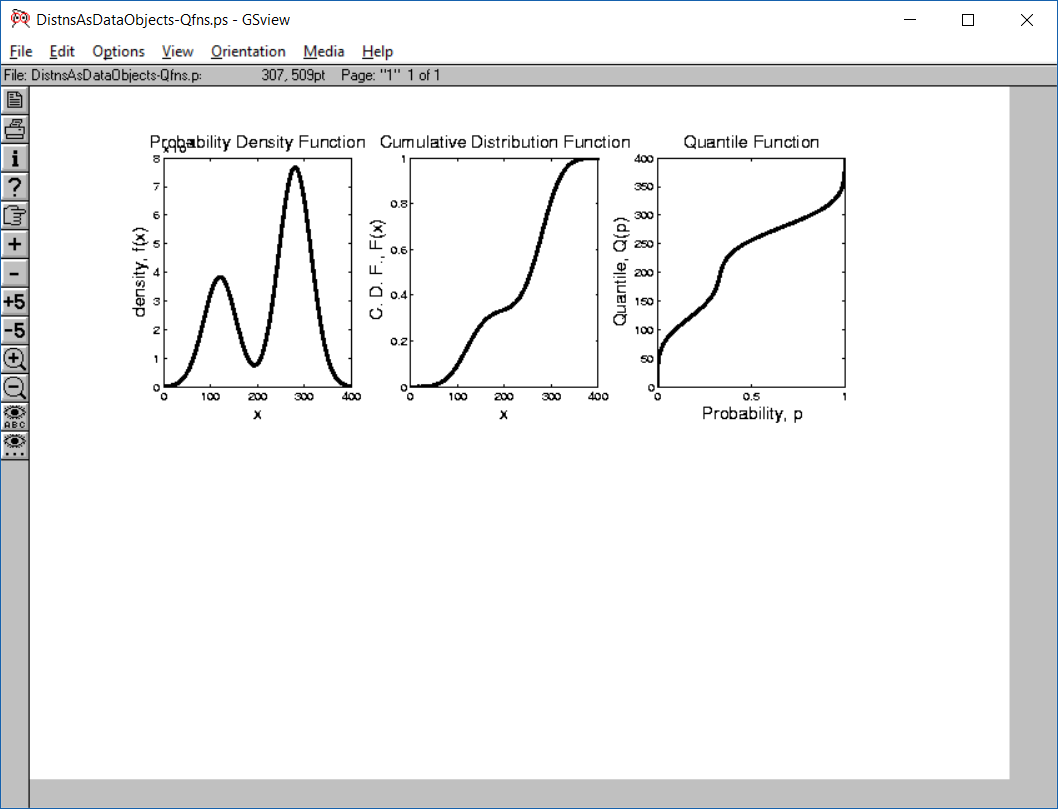 Probability Distributions as Data Objects
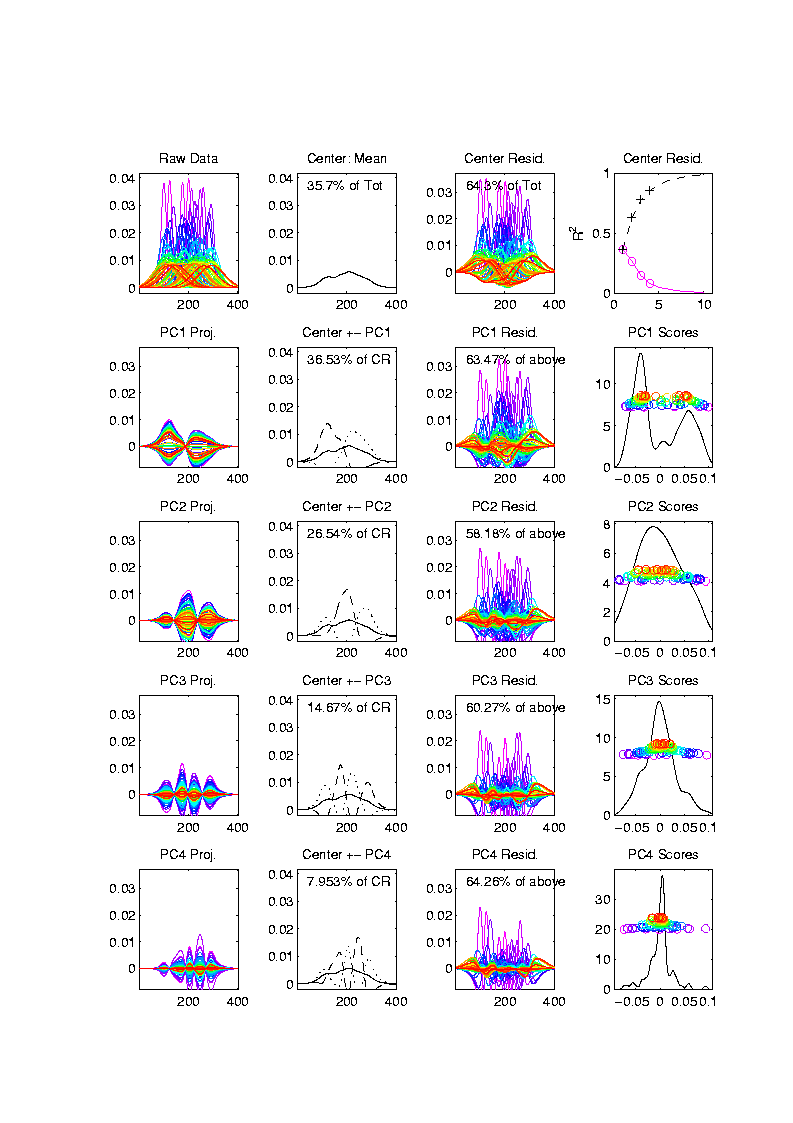 PCA of
Random
Densities
Power
Spread
Across
Spectrum
Probability Distributions as Data Objects
Now Try Quantile Representation (Same E.g.)
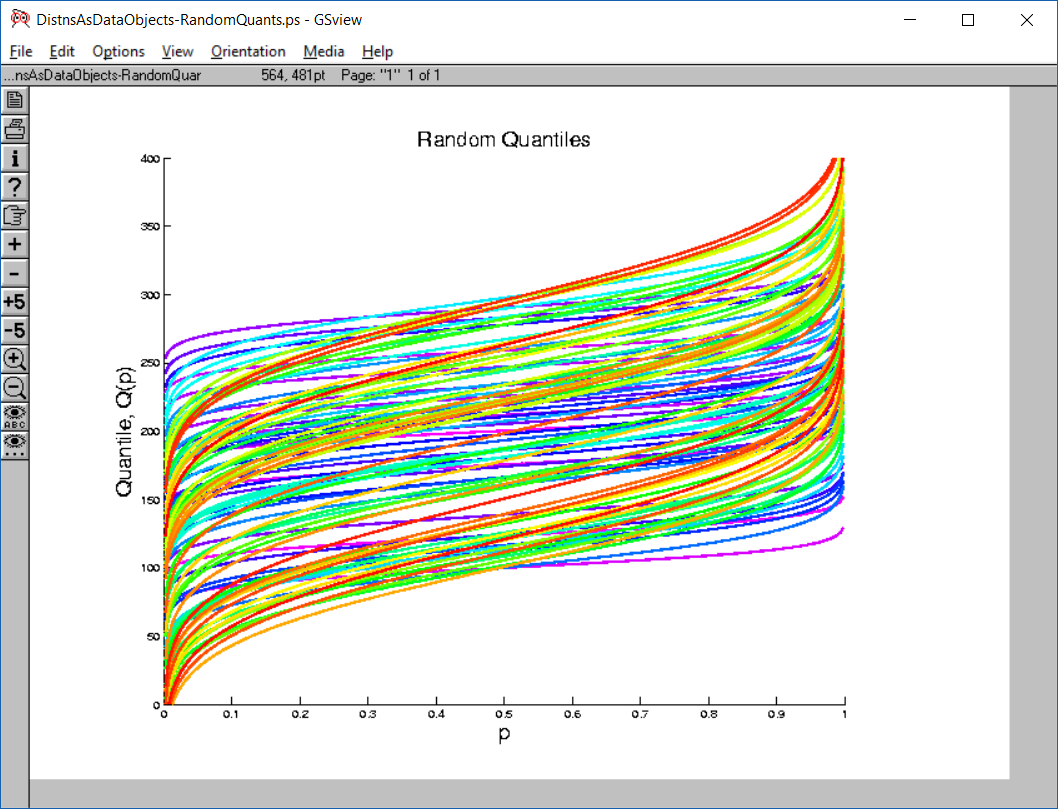 Probability Distributions as Data Objects
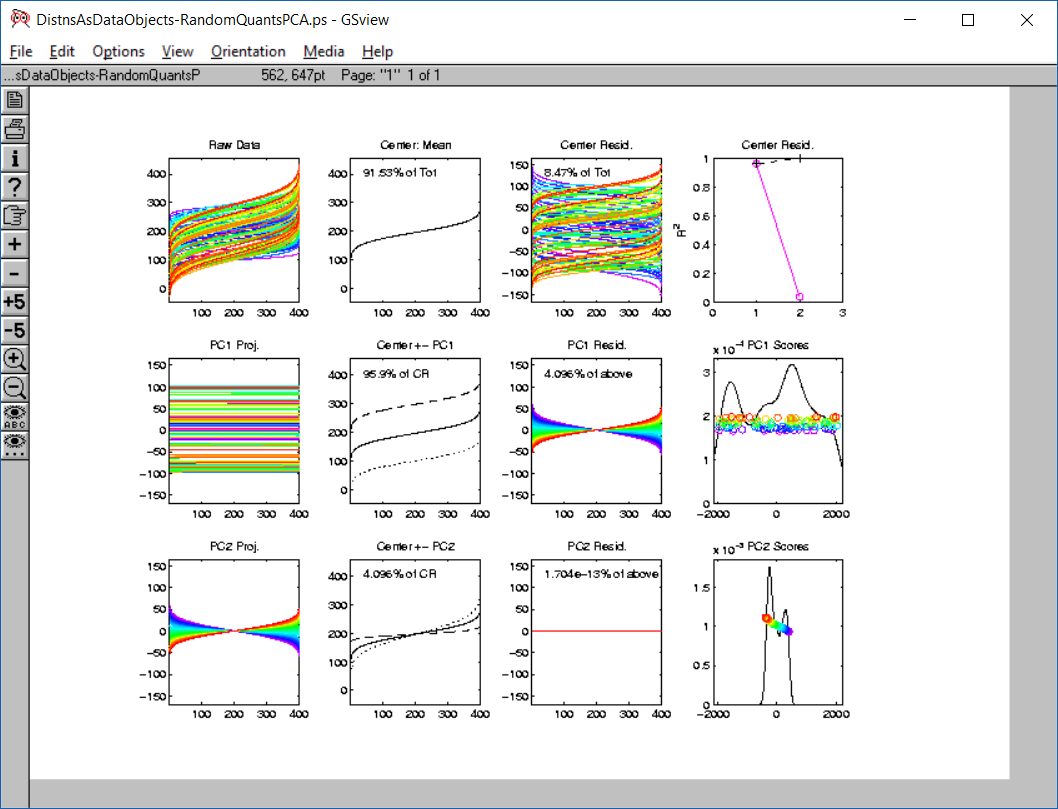 PCA of
Quantile
Rep’ns

Only 2
Modes!

Shift

Tilt
Probability Distributions as Data Objects
Conclusion:    

Quantile Representation Best for Typical 2 “First” Modes of Variation
(Essentially Linear Modes)

Density & C. D. F. Generally Much Worse
(Natural Modes are Non-Linear)
Probability Distributions as Data Objects
Point 1:  Mean Changes, Nicely Represented
By Quantiles
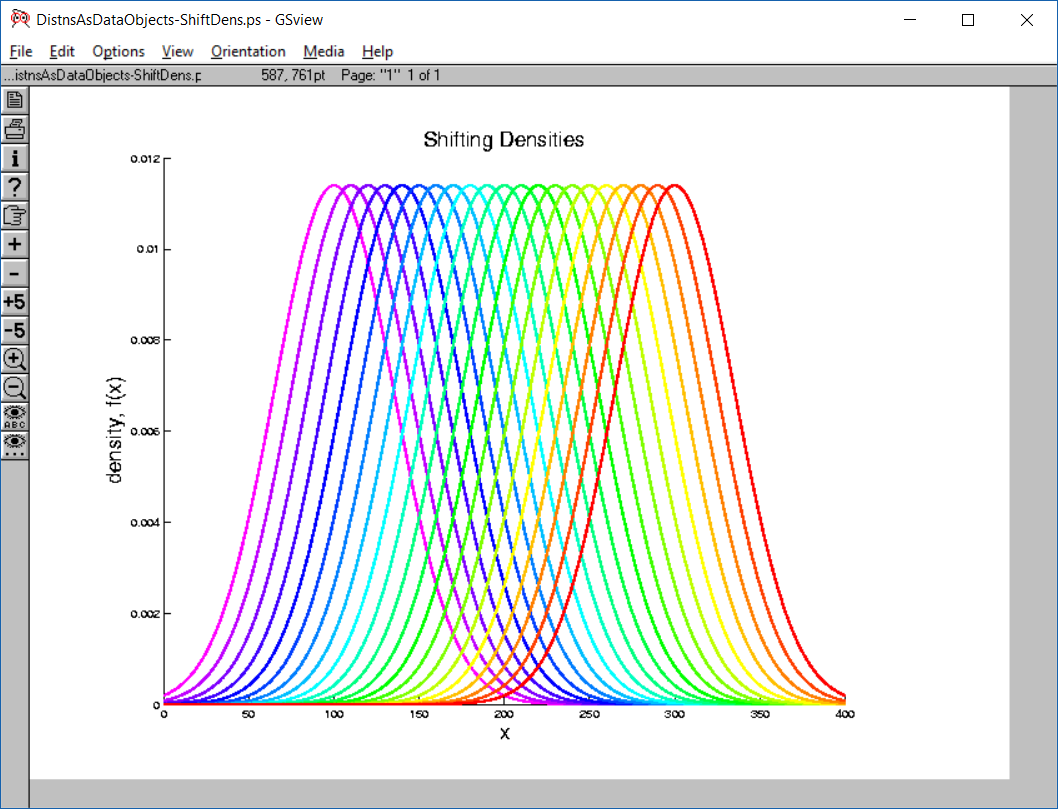 Probability Distributions as Data Objects
Point 1:  Mean Changes, Nicely Represented
By Quantiles
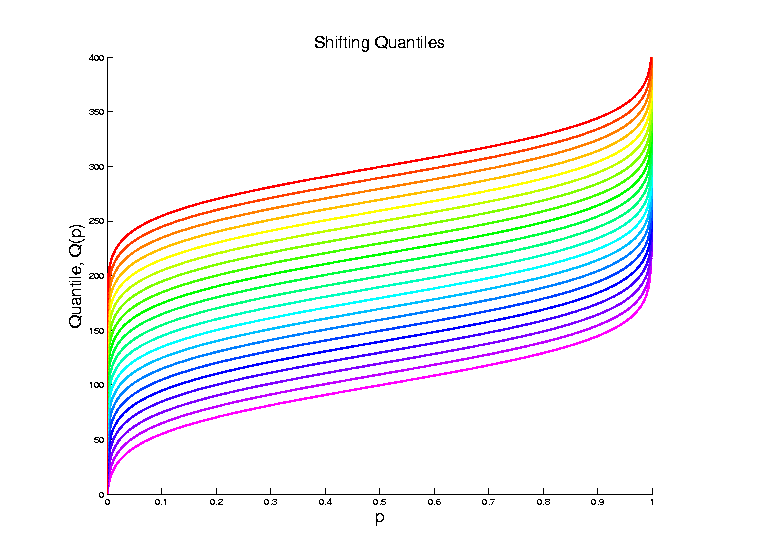 Probability Distributions as Data Objects
Point 2: Spread Changes, Nicely Represented
By Quantiles
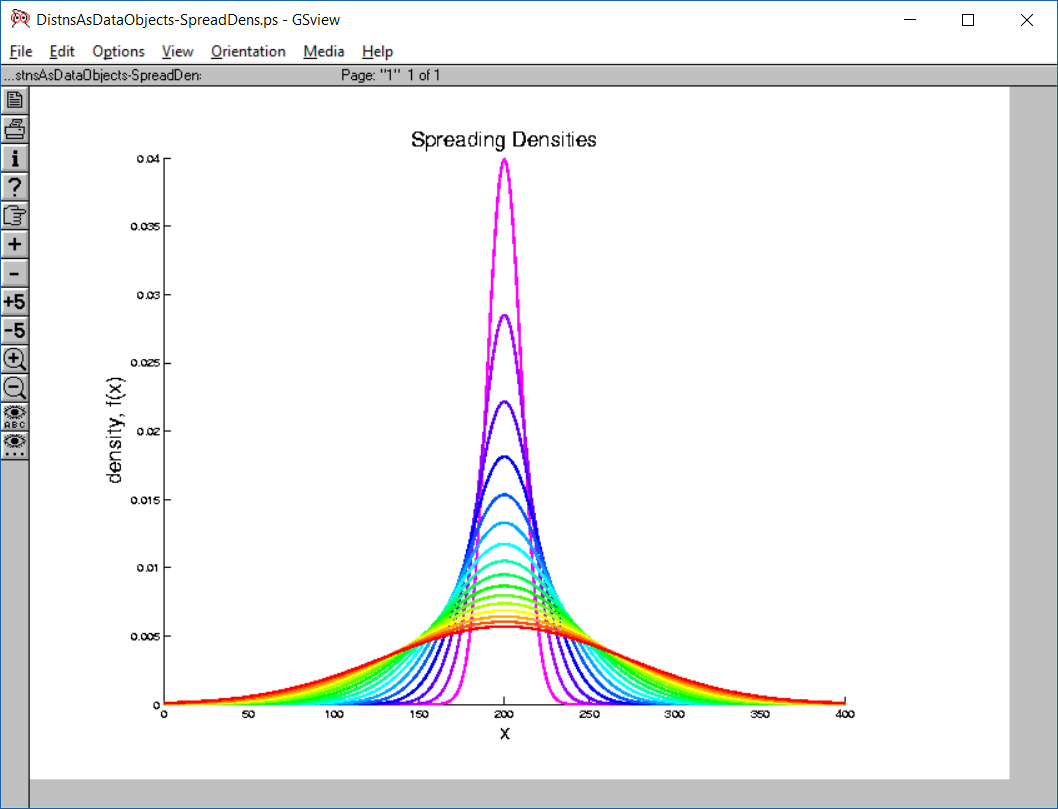 Probability Distributions as Data Objects
Point 2: Spread Changes, Nicely Represented
By Quantiles
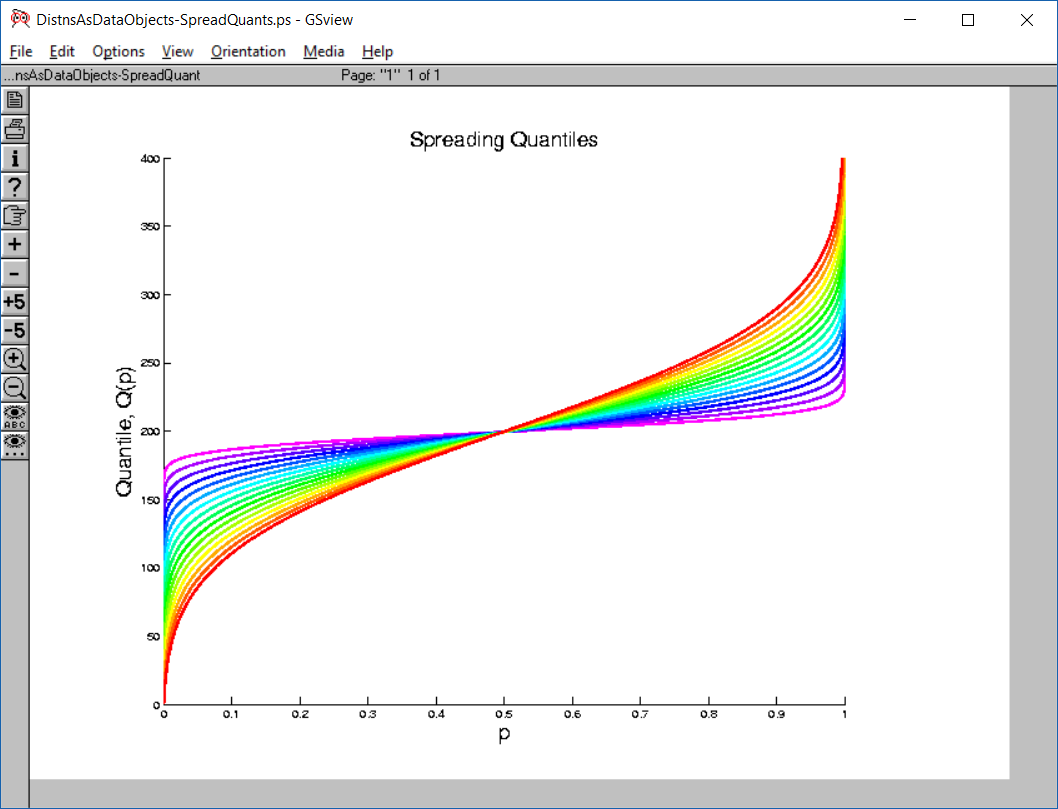 Random Matrix Theory
PCA Redist’n of Energy (Cont.)
Note, have already considered some of these Useful Plots:
  Power Spectrum (as %s)
  Cumulative Power Spectrum (%)






Common Terminology:
	Power Spectrum is Called
“Scree Plot”
Kruskal (1964)                         Cattell (1966)

    (all but name “scree”)                                           (1st Appearance of name???)
PCA Redist’n of Energy (Cont.)
Note, have already considered some of these Useful Plots:
  Power Spectrum (as %s)
  Cumulative Power Spectrum (%)
Large Values Reflect
Important Structure
PCA Redist’n of Energy (Cont.)
Note, have already considered some of these Useful Plots:
  Power Spectrum (as %s)
  Cumulative Power Spectrum (%)
Zoom In & Characterize Noise
Random Matrix Theory
Thinking of
Columns As
Data Objects
Random Matrix Theory
Random Matrix Theory
Random Matrix Theory
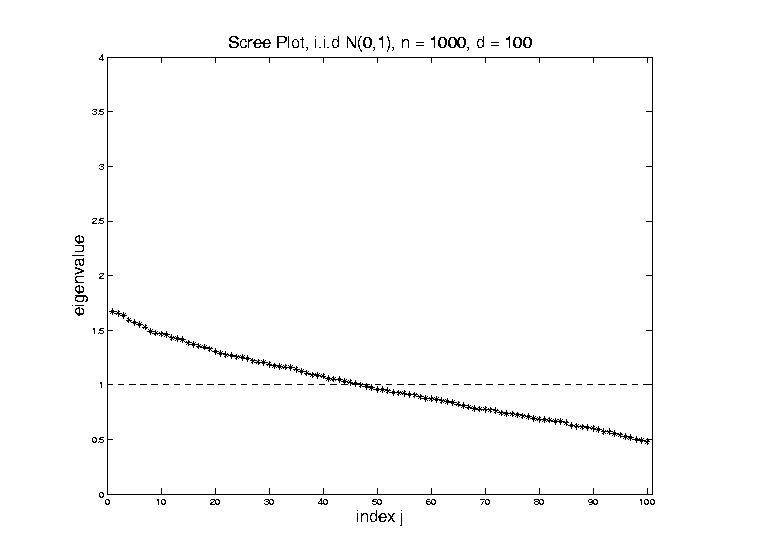 Random Matrix Theory
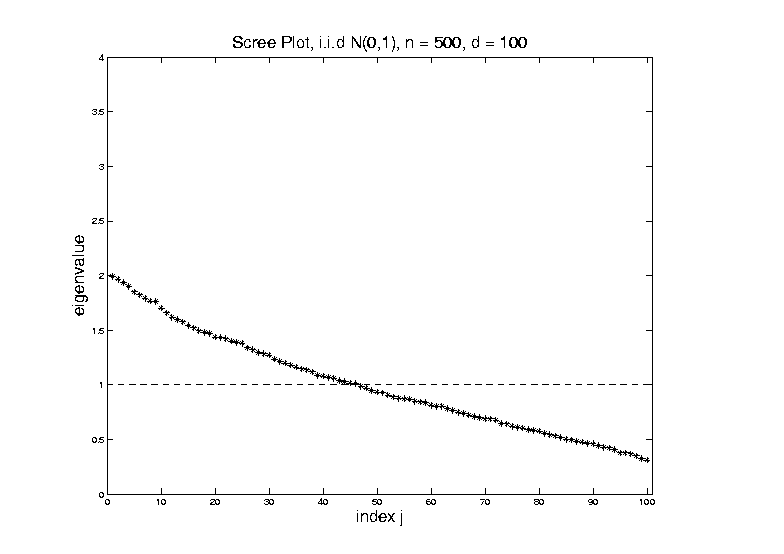 Random Matrix Theory
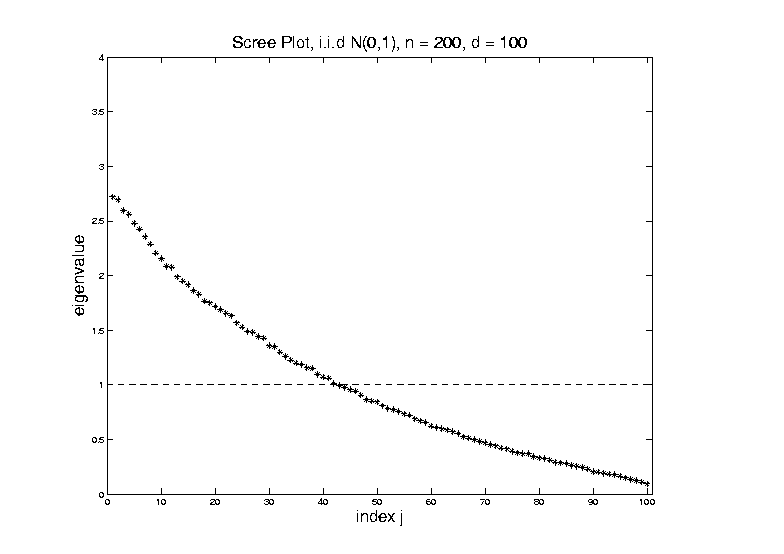 Random Matrix Theory
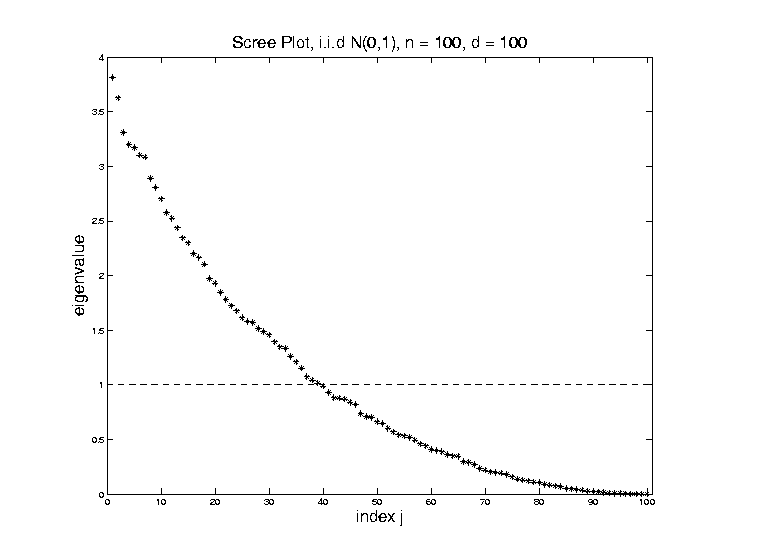 Random Matrix Theory
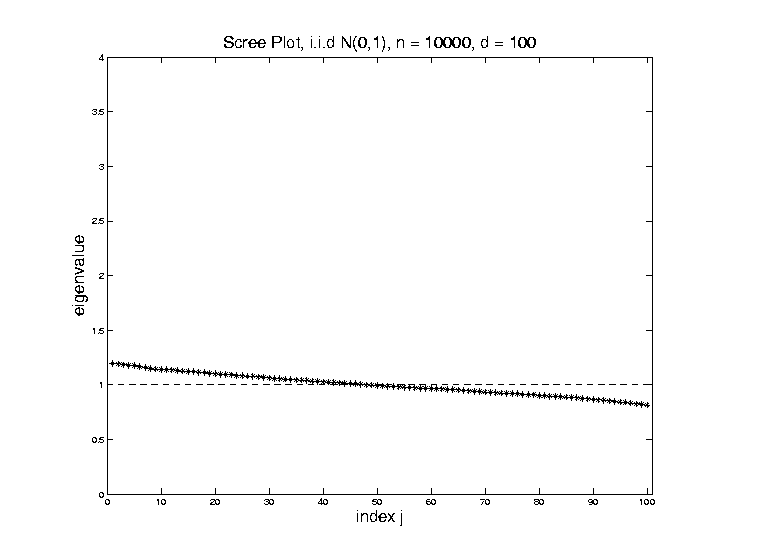 Random Matrix Theory
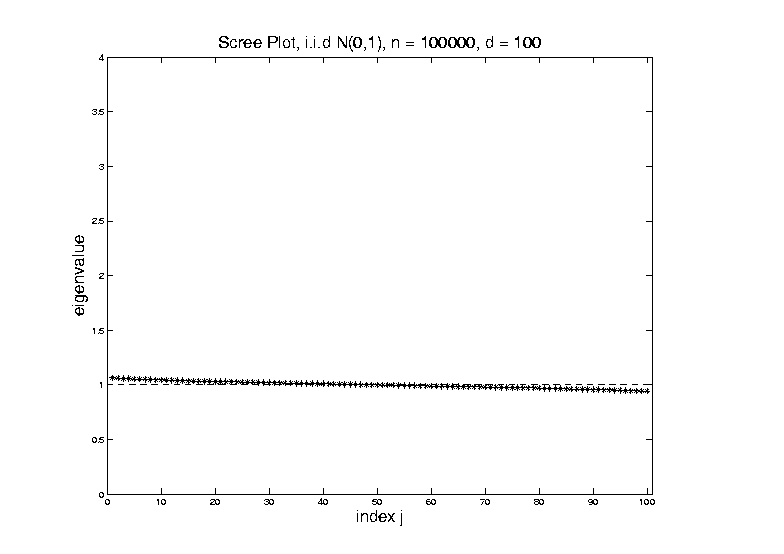 Random Matrix Theory
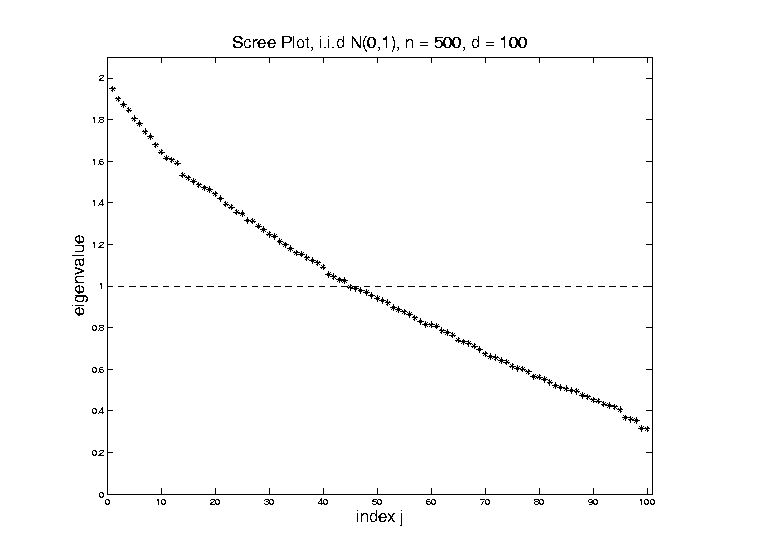 Random Matrix Theory
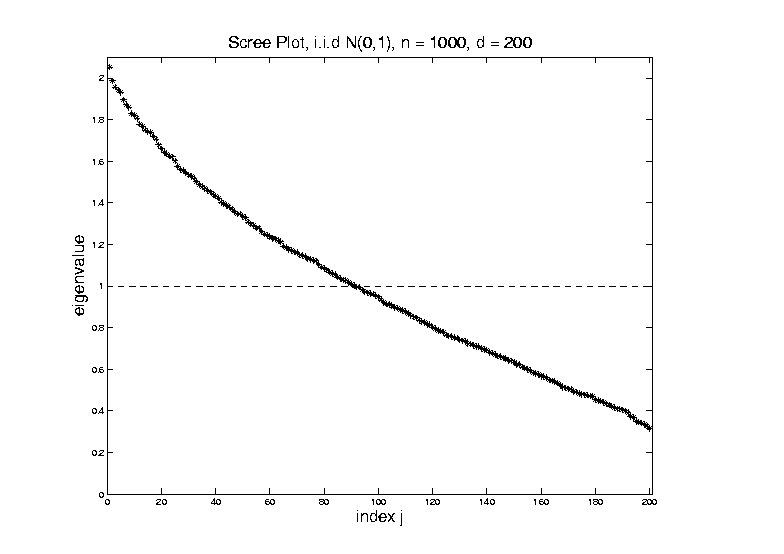 Random Matrix Theory
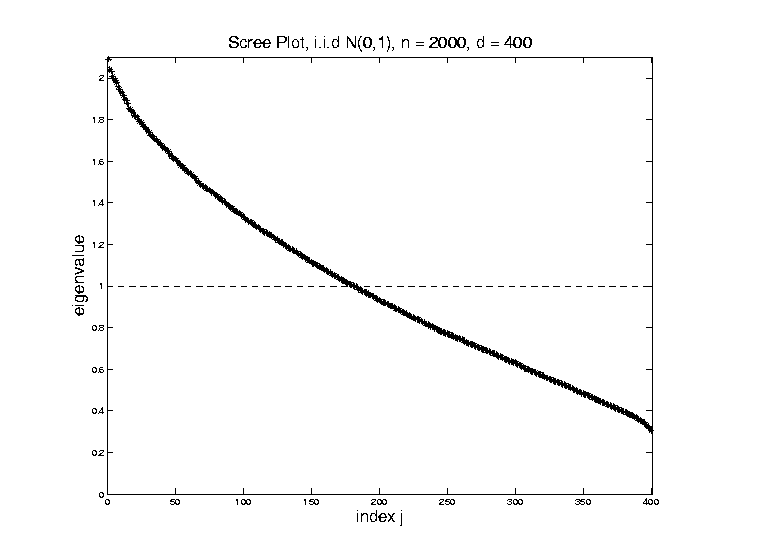 Random Matrix Theory
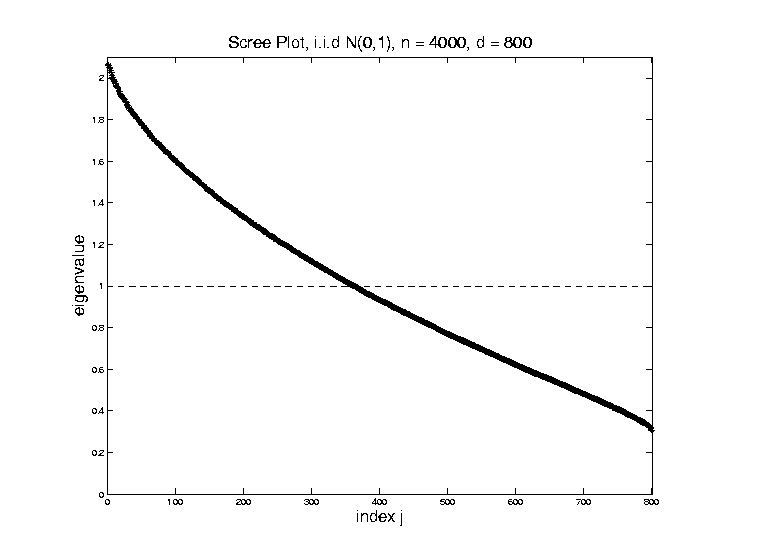 Random Matrix Theory
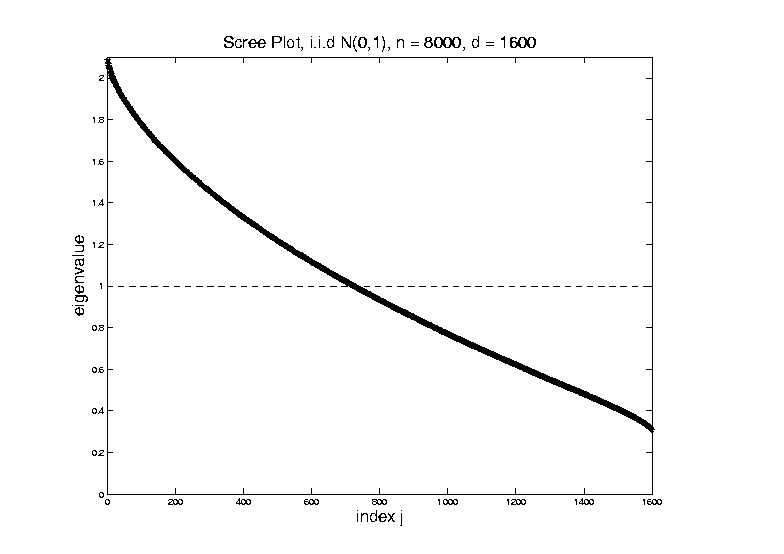 Random Matrix Theory
Shape is Captured by
Empirical Spectral Density



“Density”
Of These
Eigenvalues
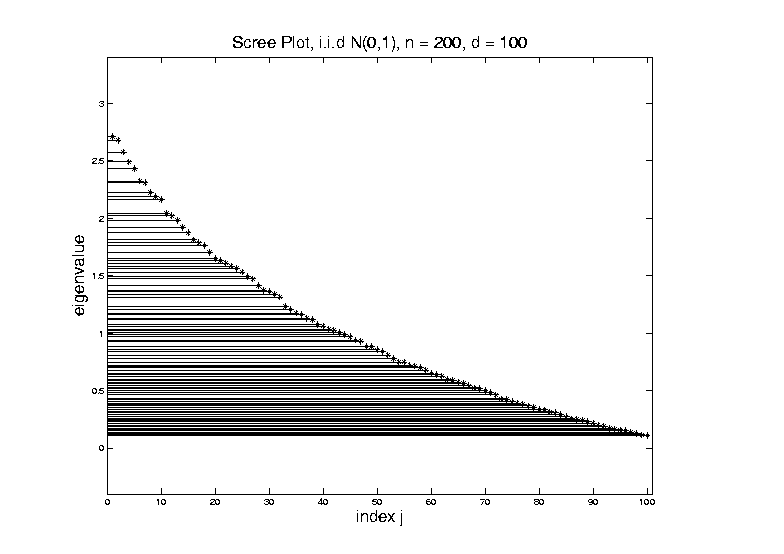 Random Matrix Theory
Random Matrix Theory
Random Matrix Theory
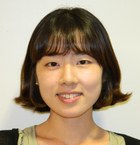 Random Matrix Theory
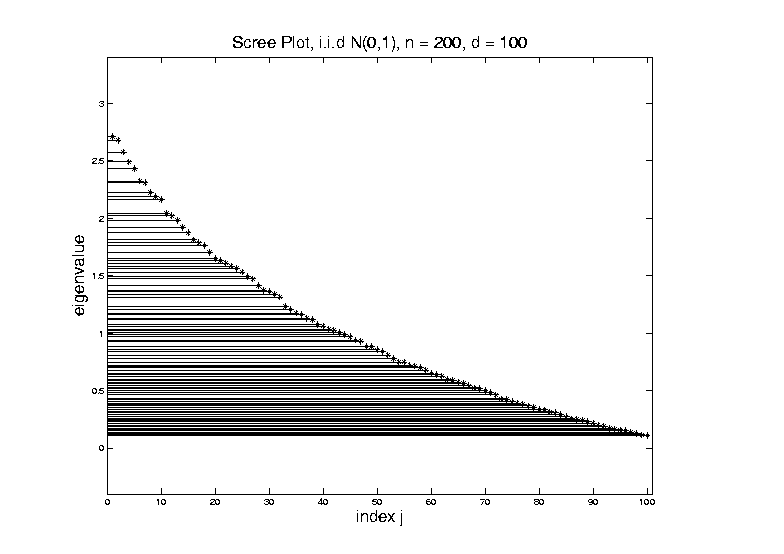 Random Matrix Theory
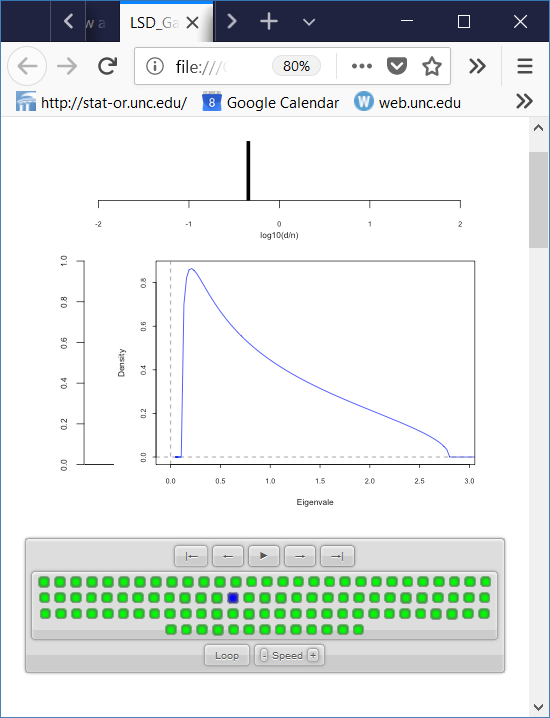 Random Matrix Theory
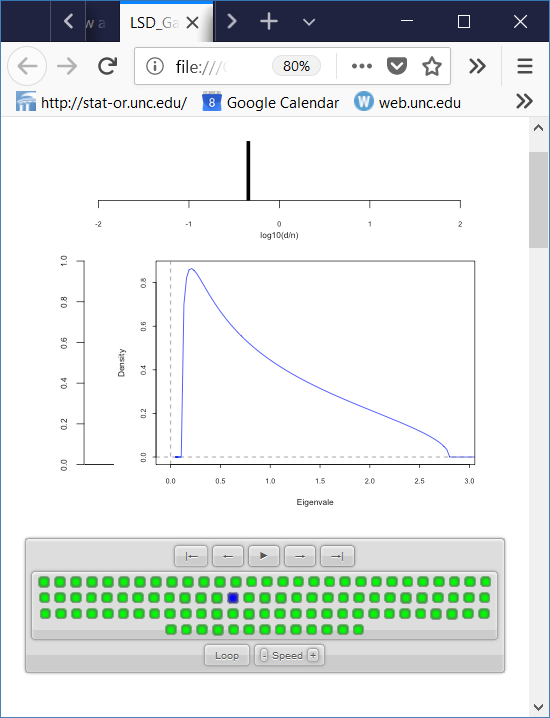 Random Matrix Theory
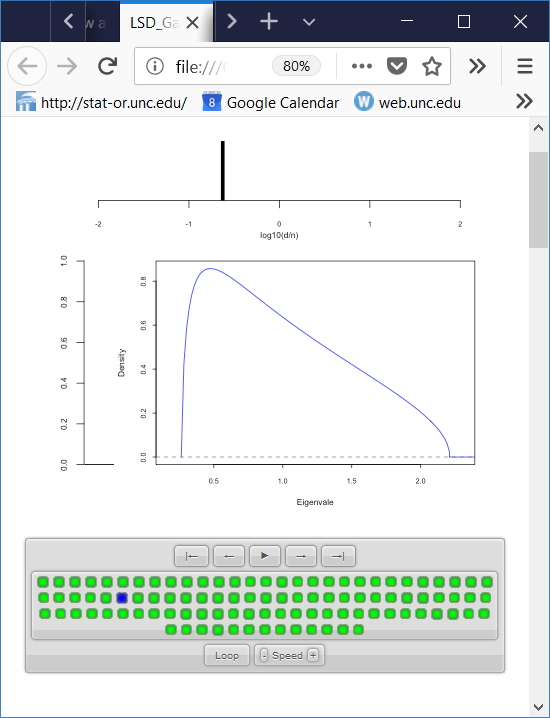 Random Matrix Theory
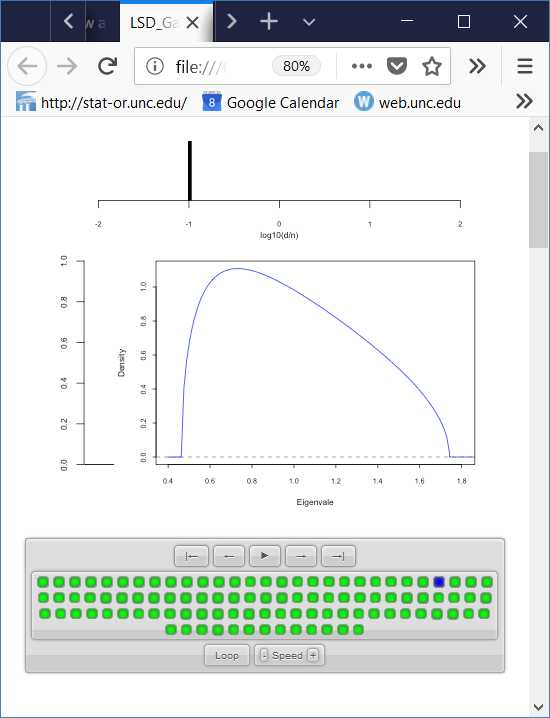 Random Matrix Theory
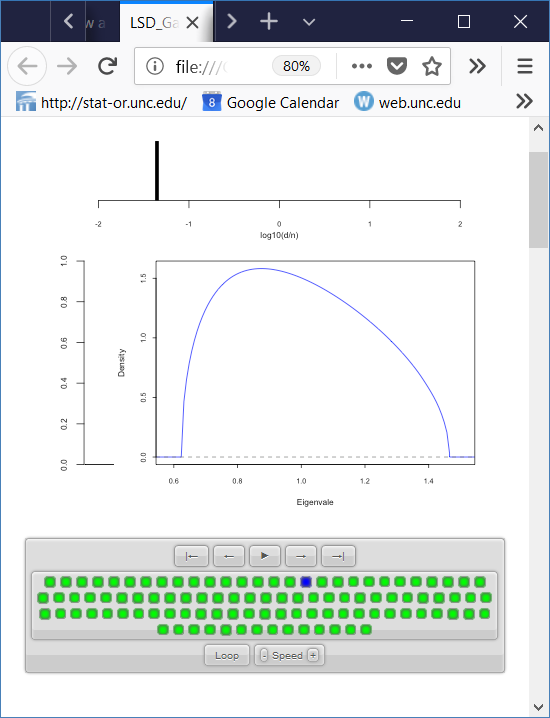 Random Matrix Theory
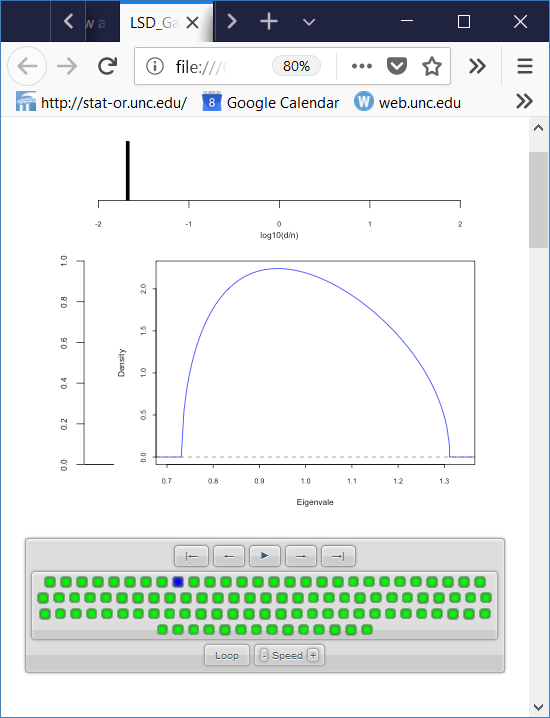 Random Matrix Theory
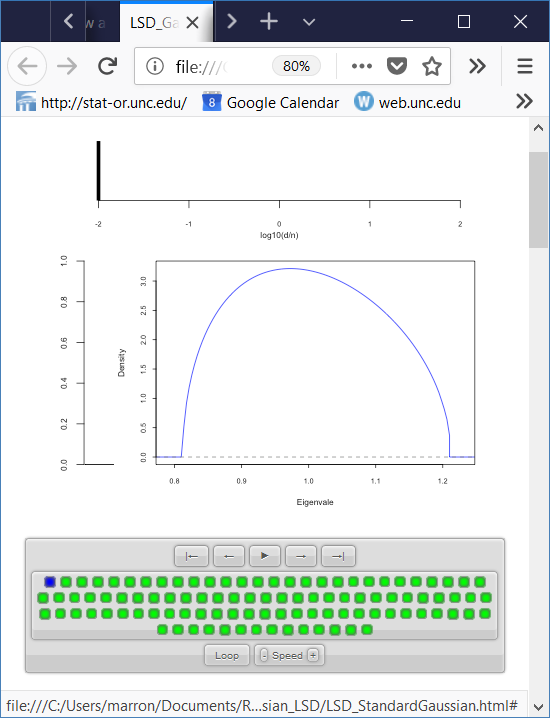 Random Matrix Theory
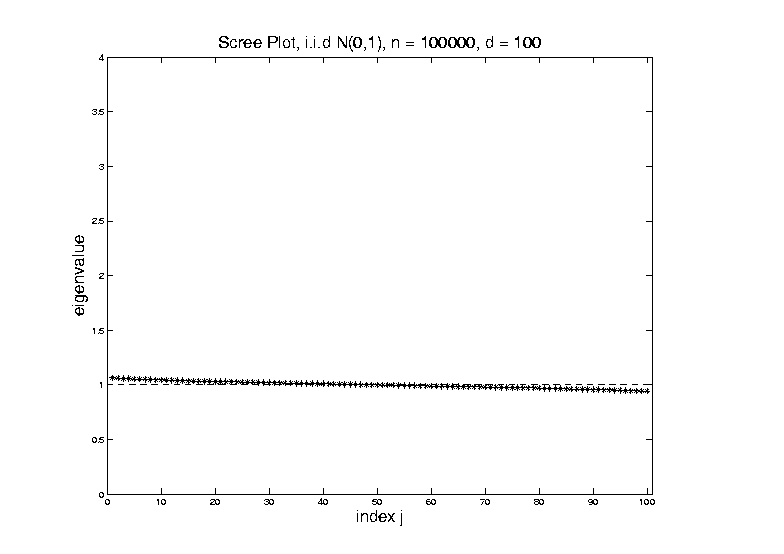 Random Matrix Theory
Random Matrix Theory
Random Matrix Theory
Random Matrix Theory
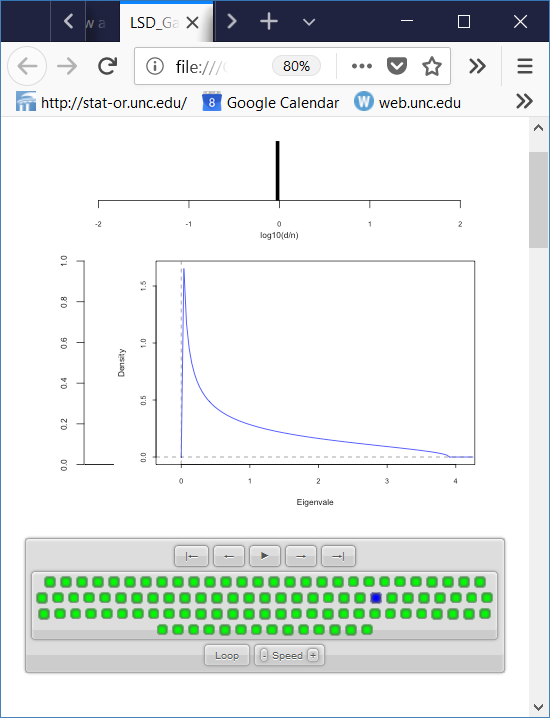 Random Matrix Theory
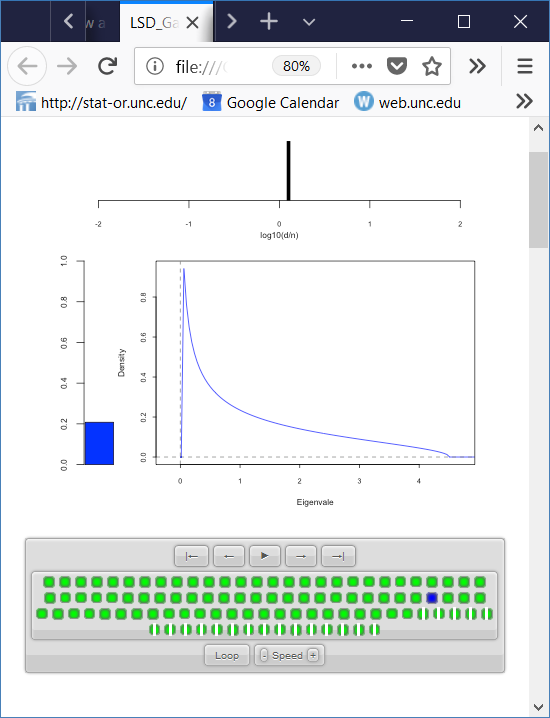 Proportion of
0 Eigenvalues
Random Matrix Theory
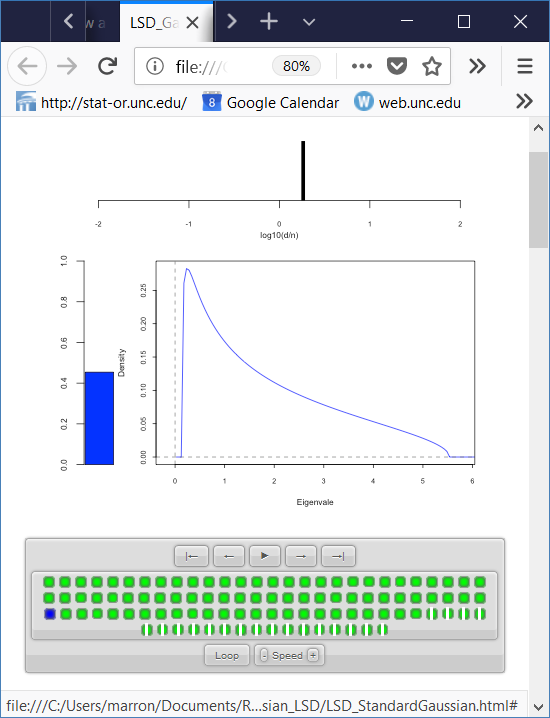 Spectral Density of
Non-0 Eigenvalues
Random Matrix Theory
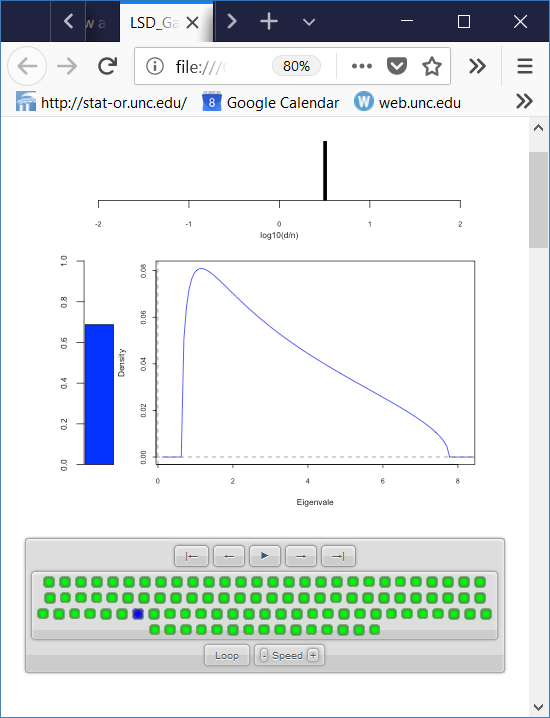 Random Matrix Theory
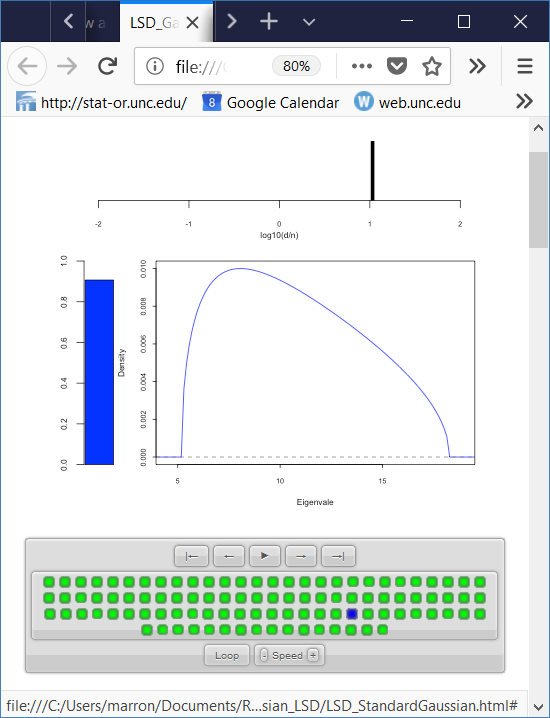 Random Matrix Theory
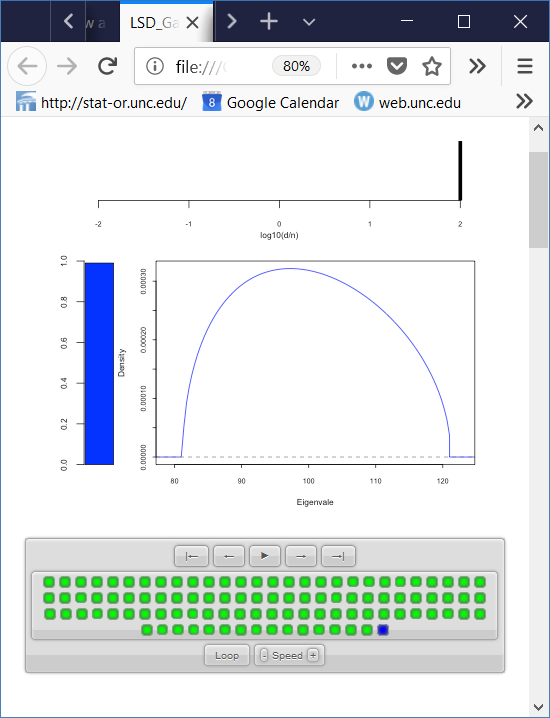 Again Heads 
Towards Semi-Circle
But Small 
Proportion
Random Matrix Theory
Random Matrix Theory
Random Matrix Theory
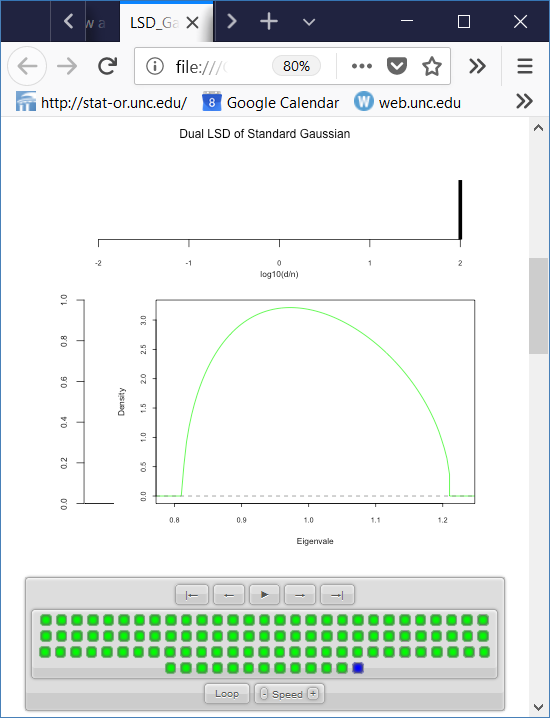 Random Matrix Theory
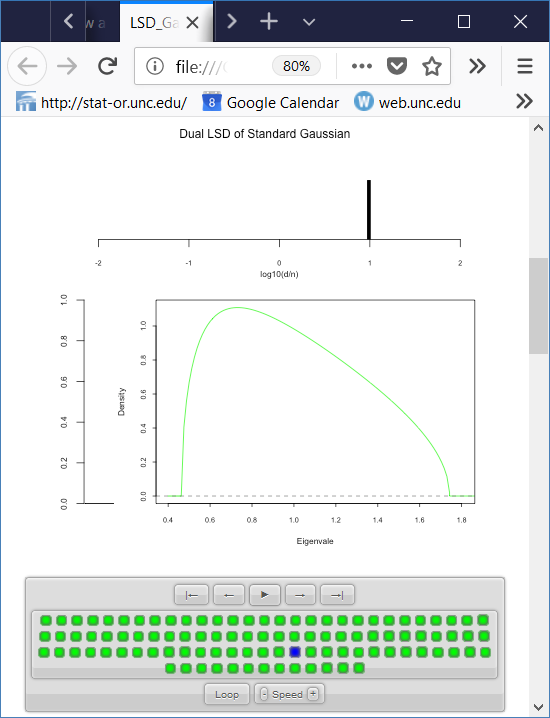 LSD:  Dual Covariance Variation
Random Matrix Theory
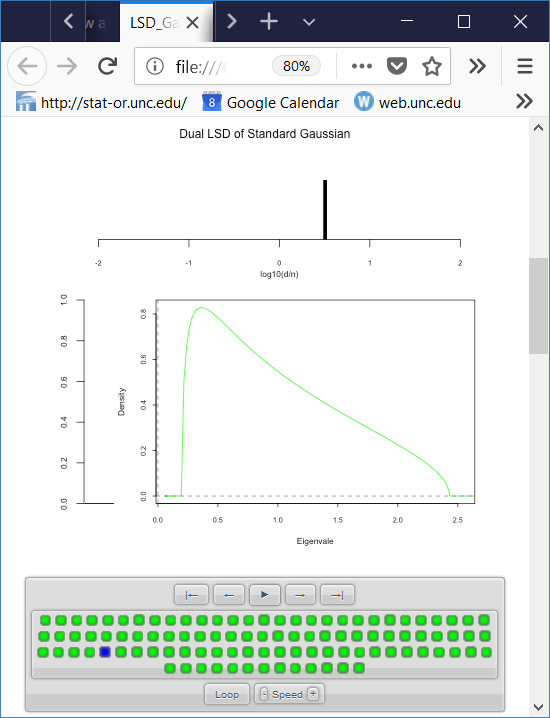 LSD:  Dual Covariance Variation


Seem to Follow
Similar Pattern
Random Matrix Theory
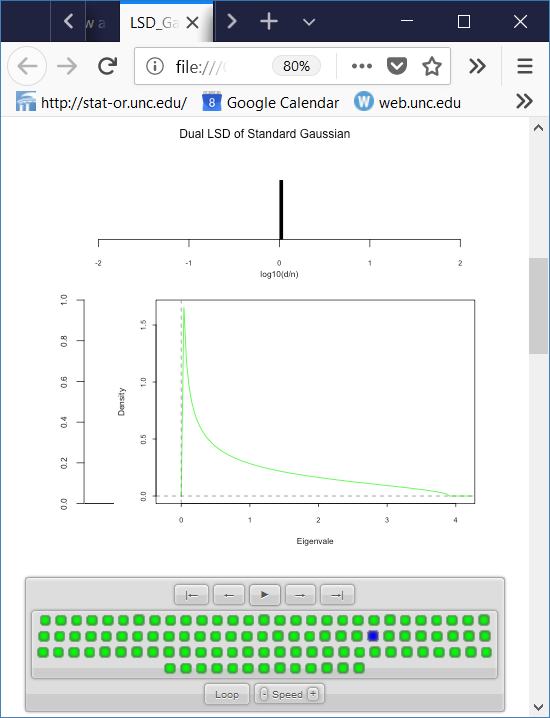 LSD:  Dual Covariance Variation
Random Matrix Theory
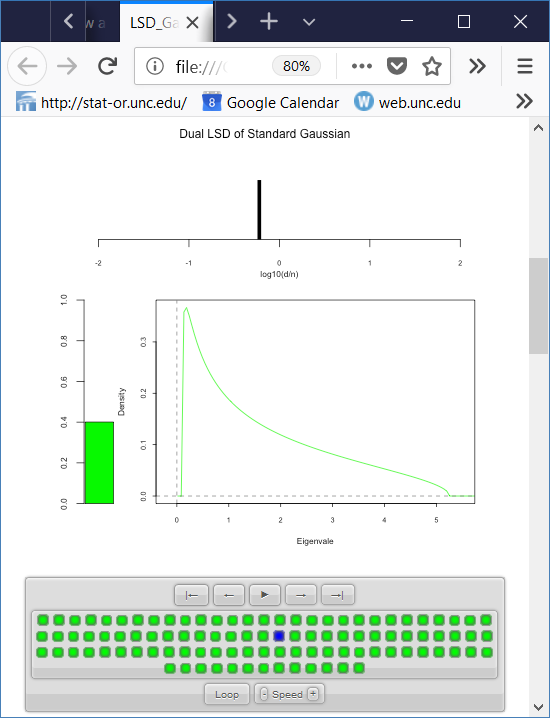 LSD:  Dual Covariance Variation
Random Matrix Theory
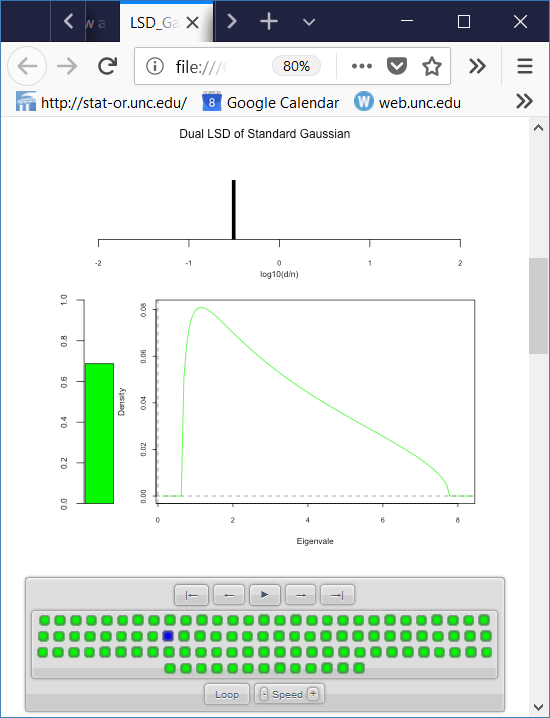 LSD:  Dual Covariance Variation
Random Matrix Theory
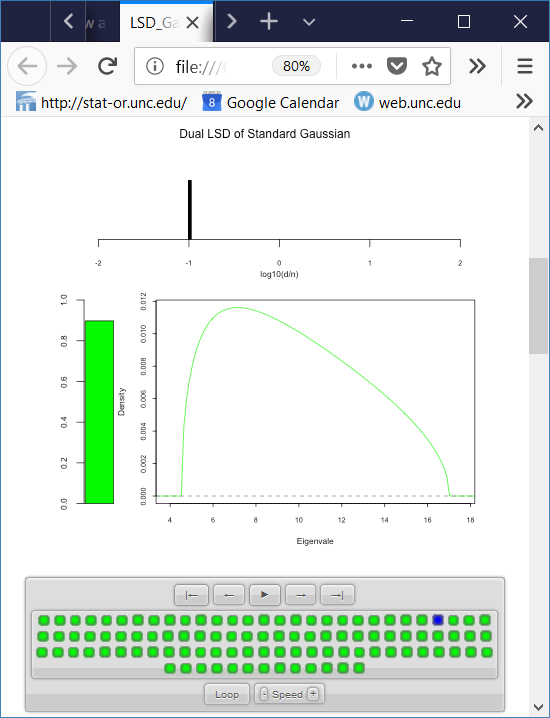 LSD:  Dual Covariance Variation
Random Matrix Theory
LSD:  Dual Covariance Variation






Again Heads To
Semi-Circle
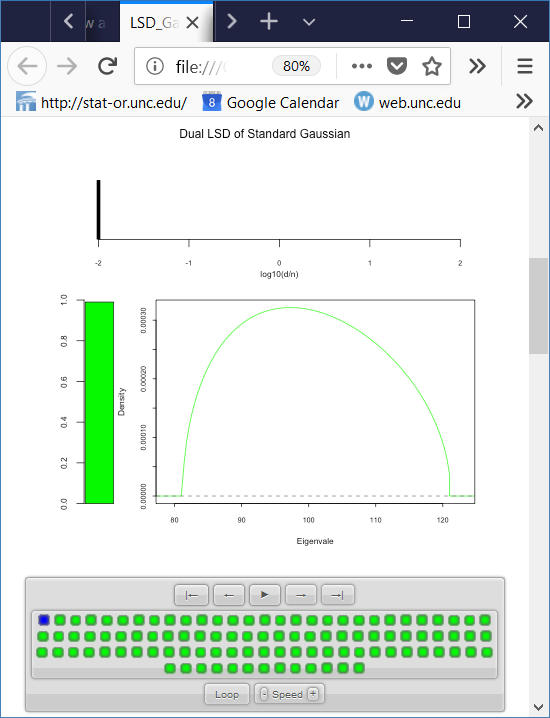 Random Matrix Theory
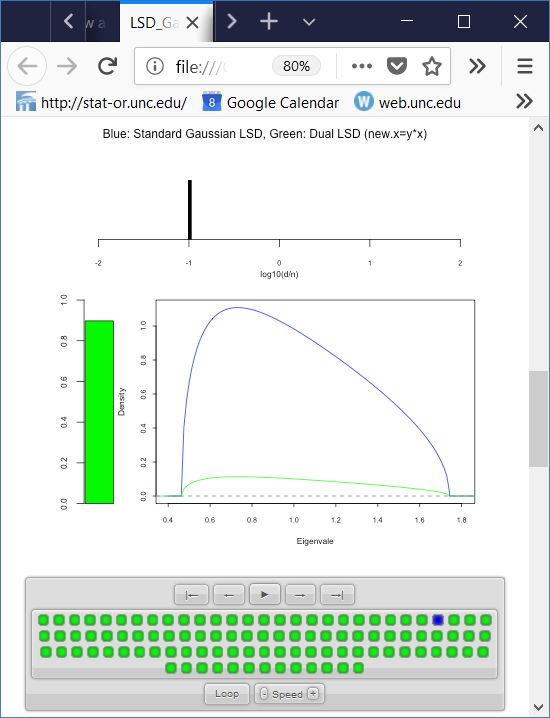 LSD:  Primal & Dual

Overlaid For
Direct
Comparison

Notes:
Area = 1
Area = 1 - Bar
Random Matrix Theory
LSD:  Primal & Dual
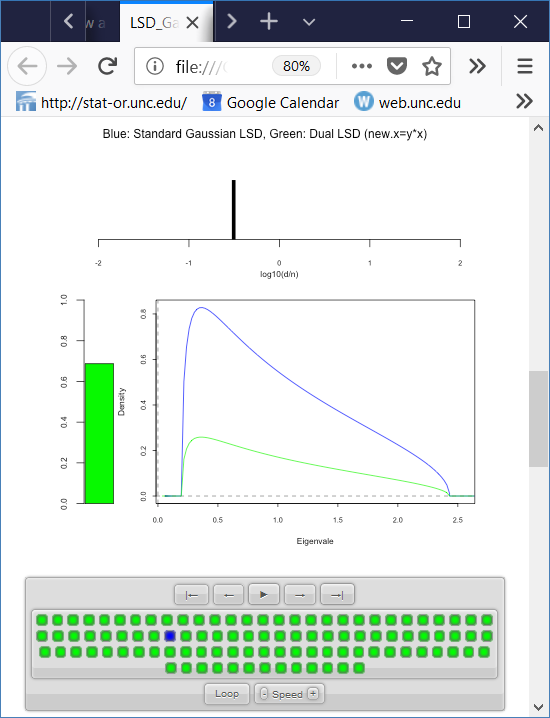 Random Matrix Theory
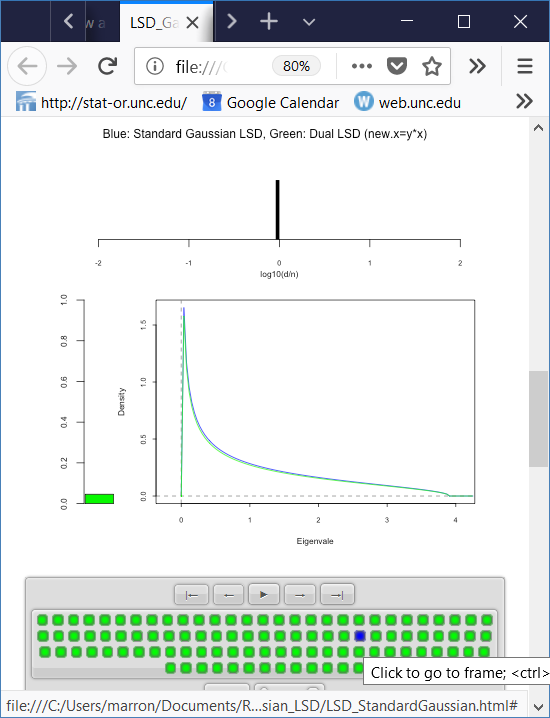 Random Matrix Theory
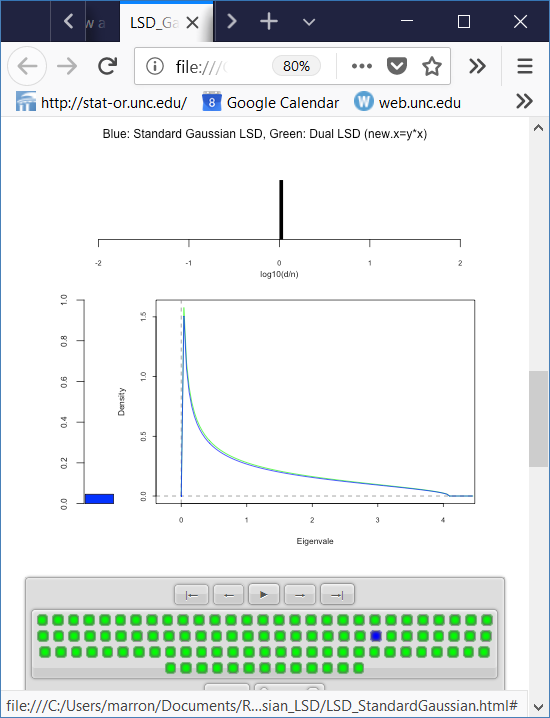 Random Matrix Theory
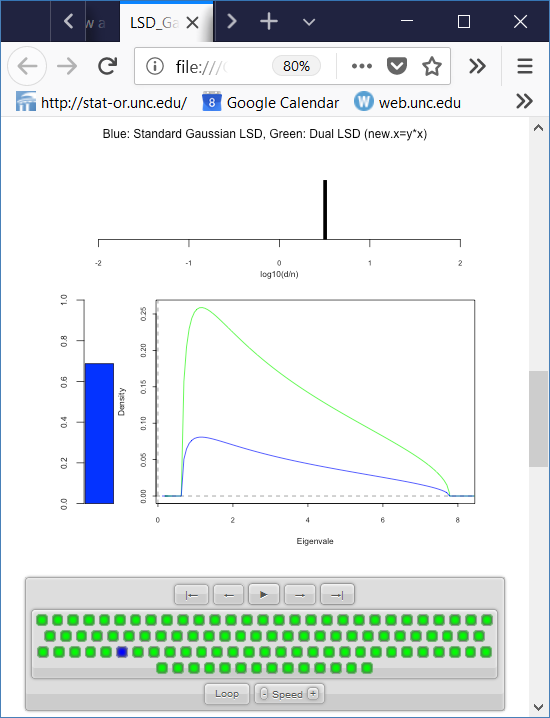 LSD:  Primal & Dual
Random Matrix Theory
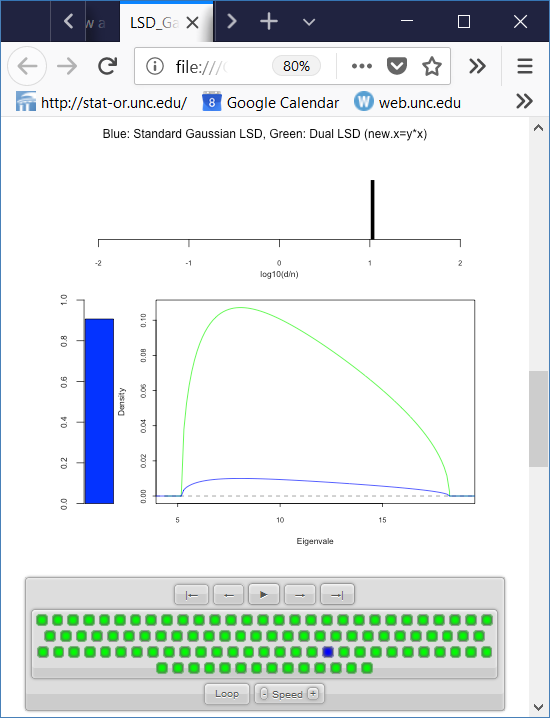 LSD:  Primal & Dual
Random Matrix Theory
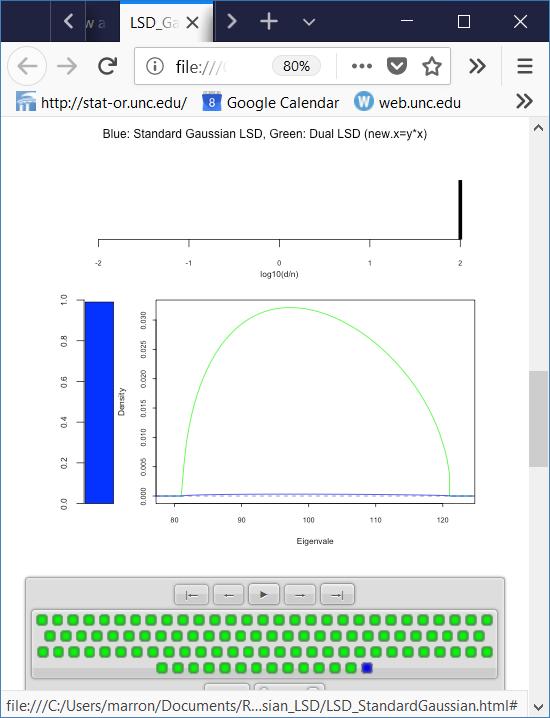 LSD:  Primal & Dual
Random Matrix Theory
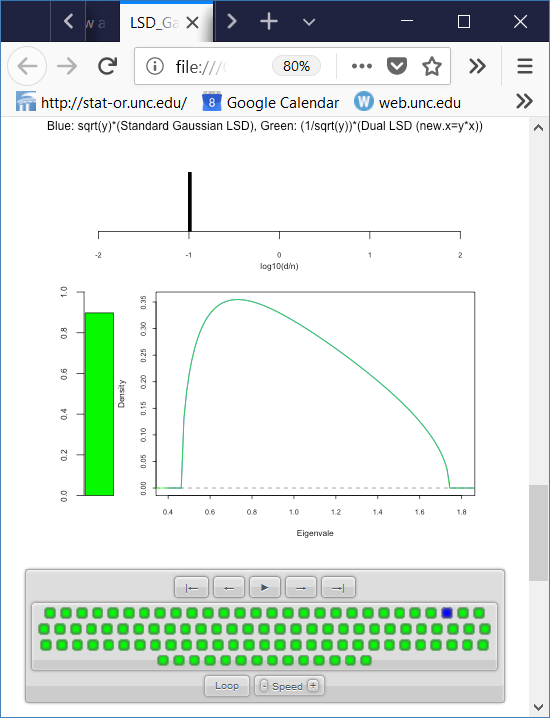 Random Matrix Theory
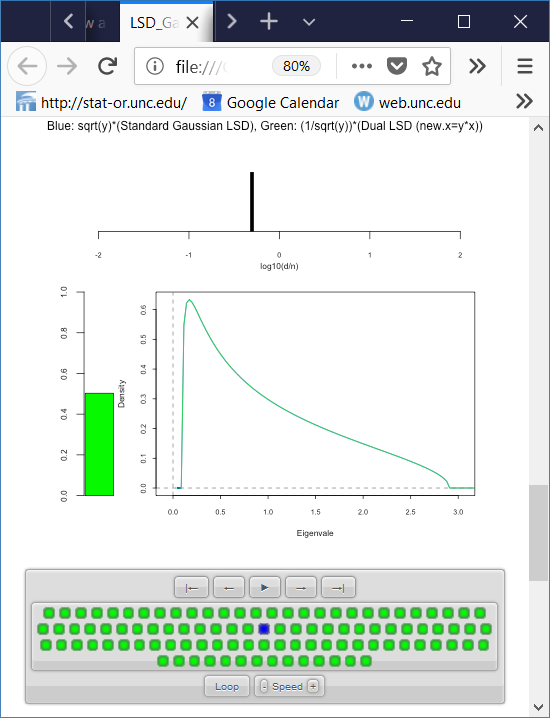 LSD:  Rescaled
Primal & Dual
Random Matrix Theory
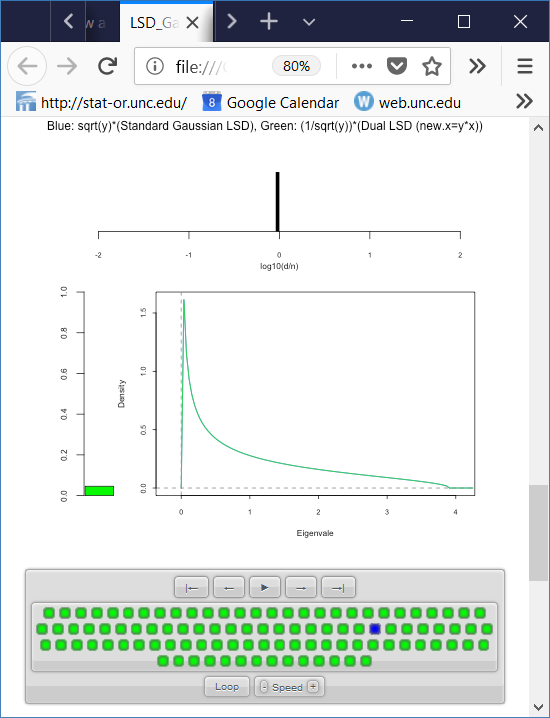 LSD:  Rescaled
Primal & Dual
Random Matrix Theory
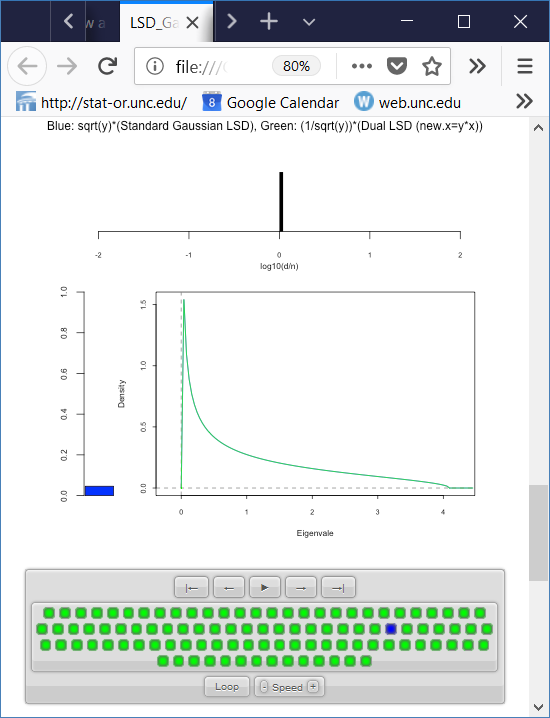 LSD:  Rescaled
Primal & Dual
Random Matrix Theory
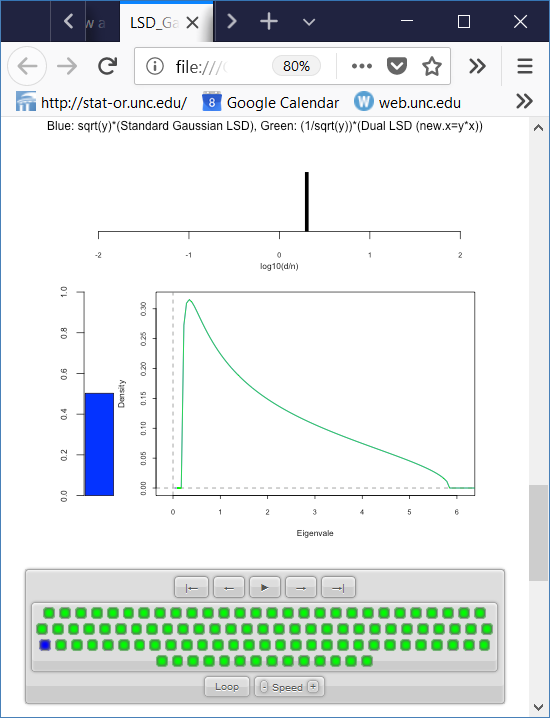 LSD:  Rescaled
Primal & Dual
Random Matrix Theory
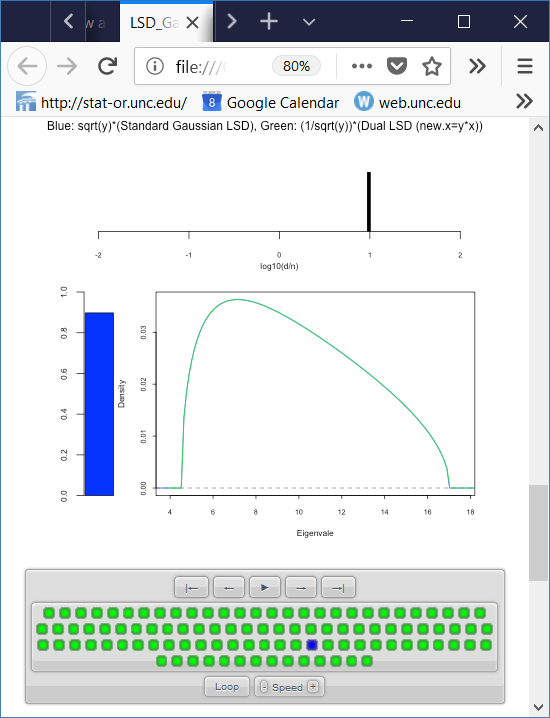 LSD:  Rescaled
Primal & Dual
Random Matrix Theory
Conclusion:

Family of Marcenko – Pastur Distributions
Has Several Interesting Symmetries
Random Matrix Theory
Important Parallel Theory:
Distribution of Largest Eigenvalue
(Assuming Matrix of i.i.d. N(0,1)s)

Tracey Widom (1994)

Good Discussion of Statistical Implications
Johnstone (2008)
Participant Presentations
Zhengling Qi
Classification in personalized medicine

Zhiyuan Liu
CPNS Visualization in Pablo

Fuhui Fang 
DiProPerm Analysis of OsteoArthritis Data